Year: 5/6

Term: 3

Objective: Combine and punctuate 3-4 simple sentences using conjunctions, relative clauses and/or appositives 

Author: Samantha Jelbart
ONLY do this lesson when students are proficient at combining two sentences using the following strategies:
-Appositive
-Conjunction
-Relative clauses
[Speaker Notes: Please note this lesson teach ONE way to combine sentences. There are several other ways]
Copy and paste these icons to the appropriate slides to indicate engagement norms/CFU strategies
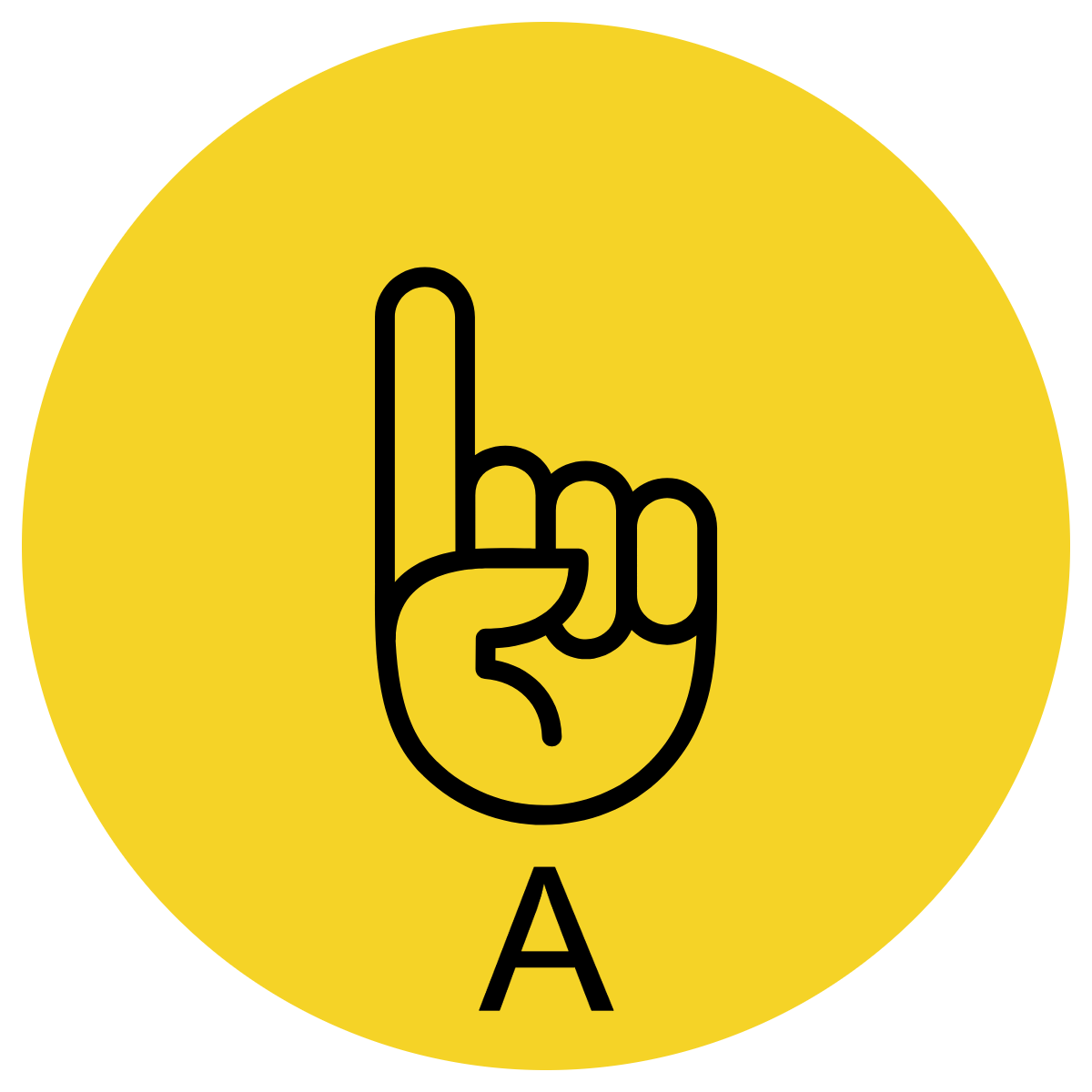 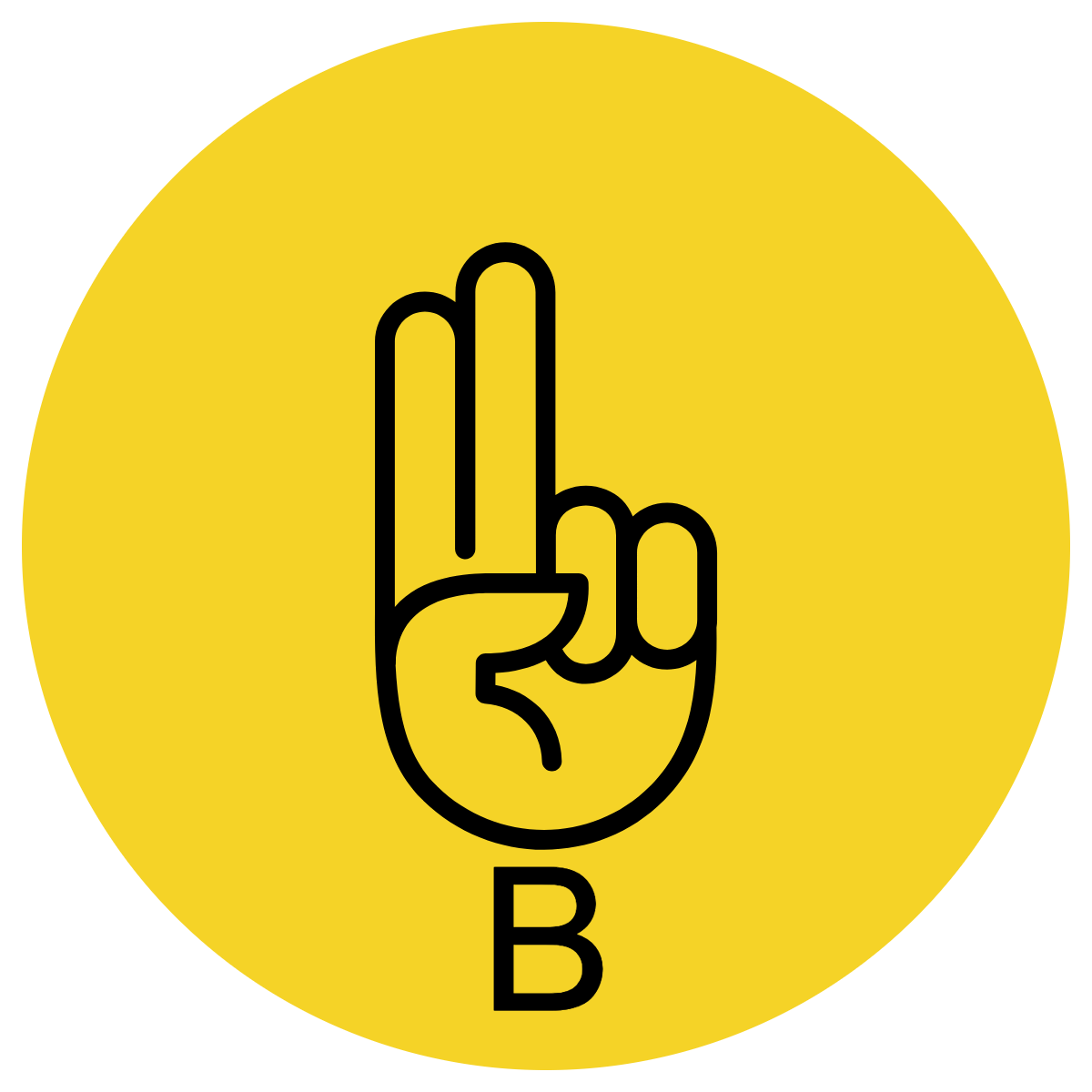 Multiple Choice
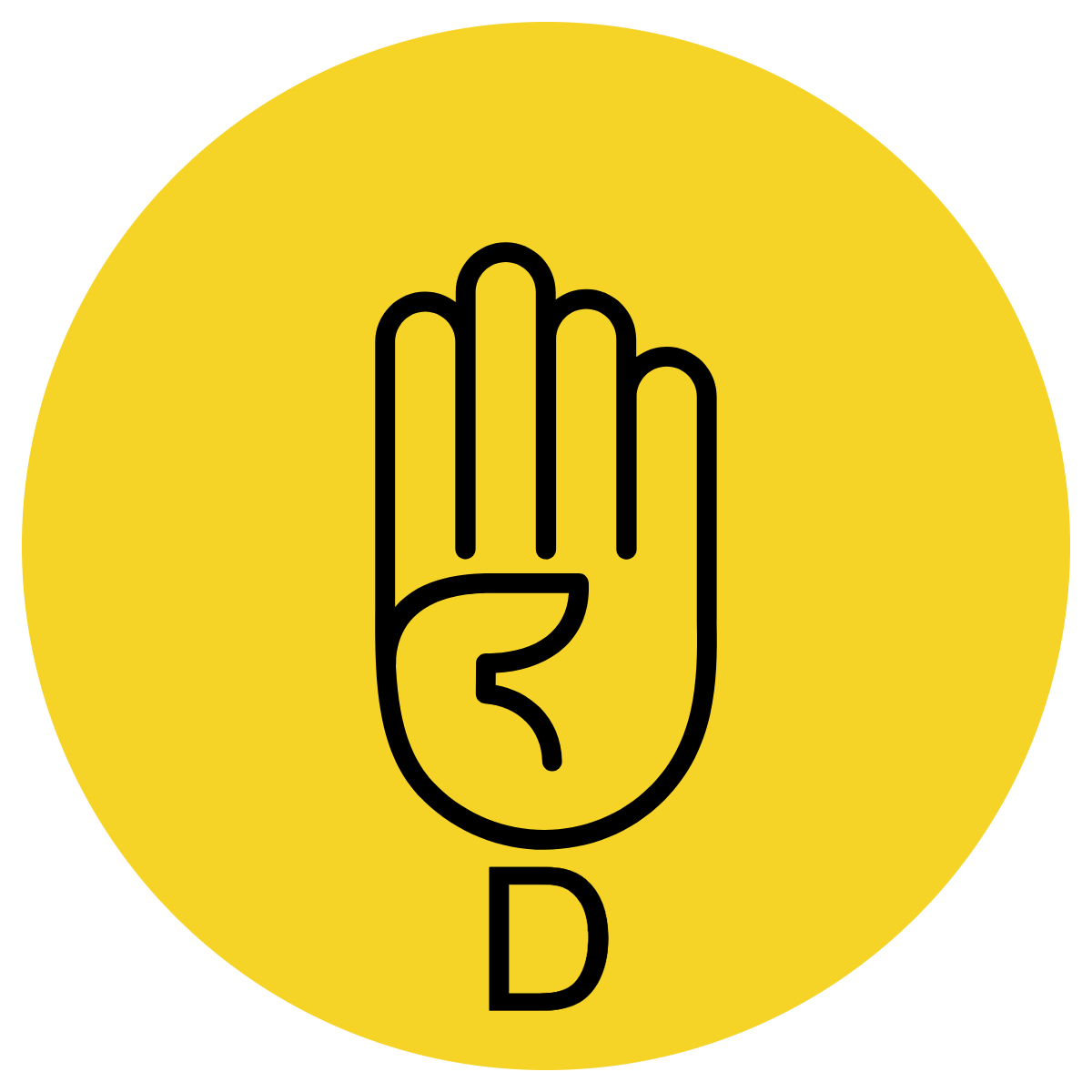 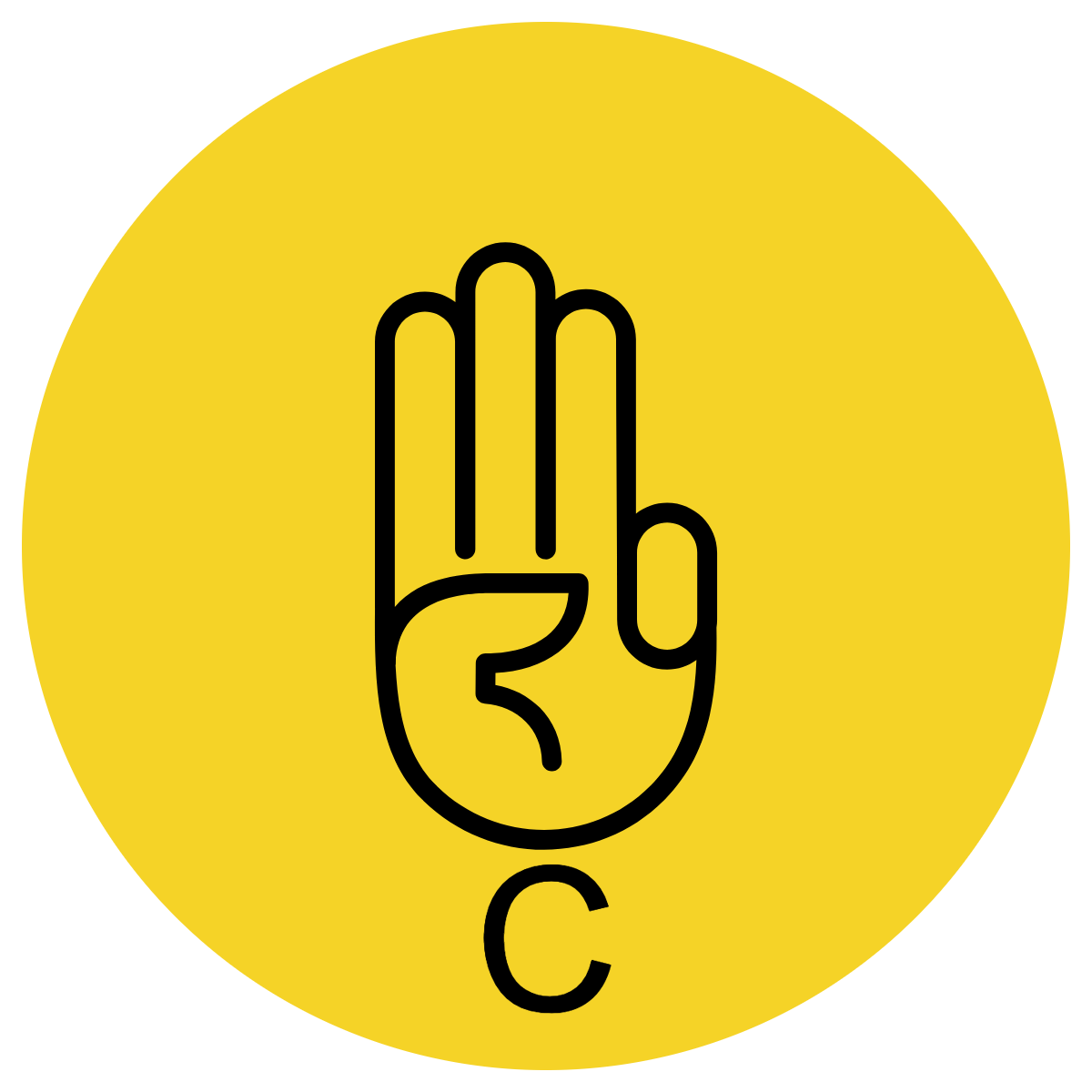 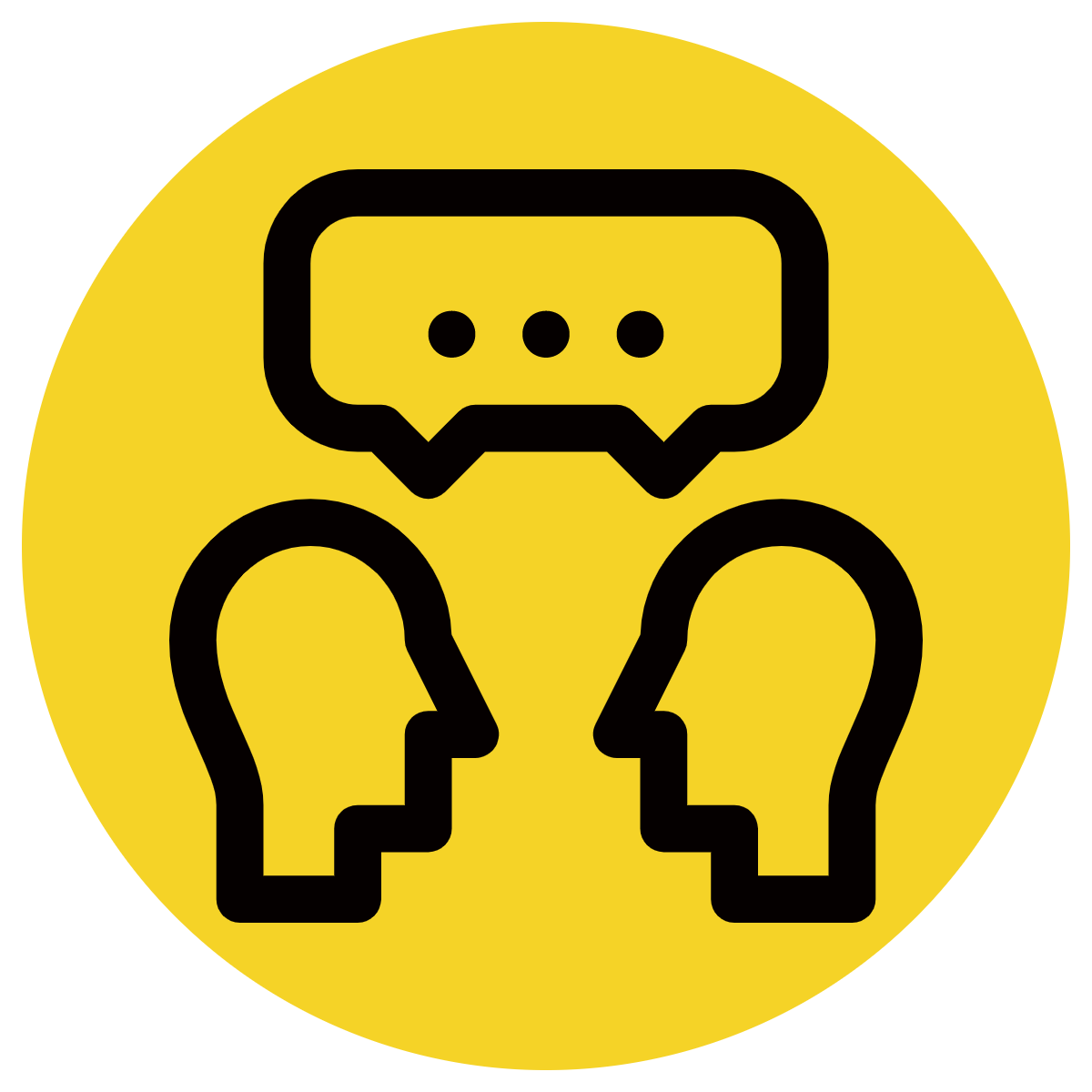 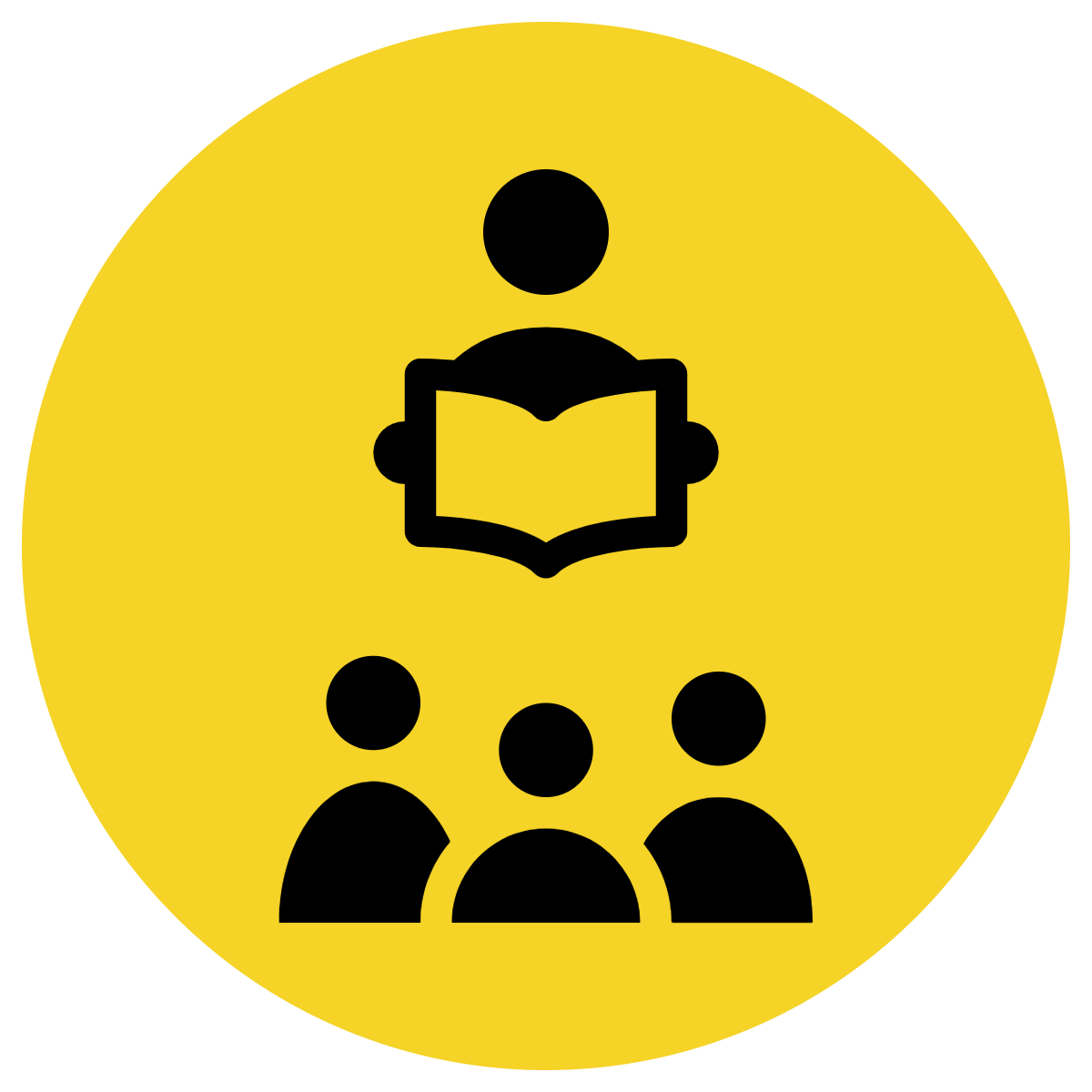 Pair Share
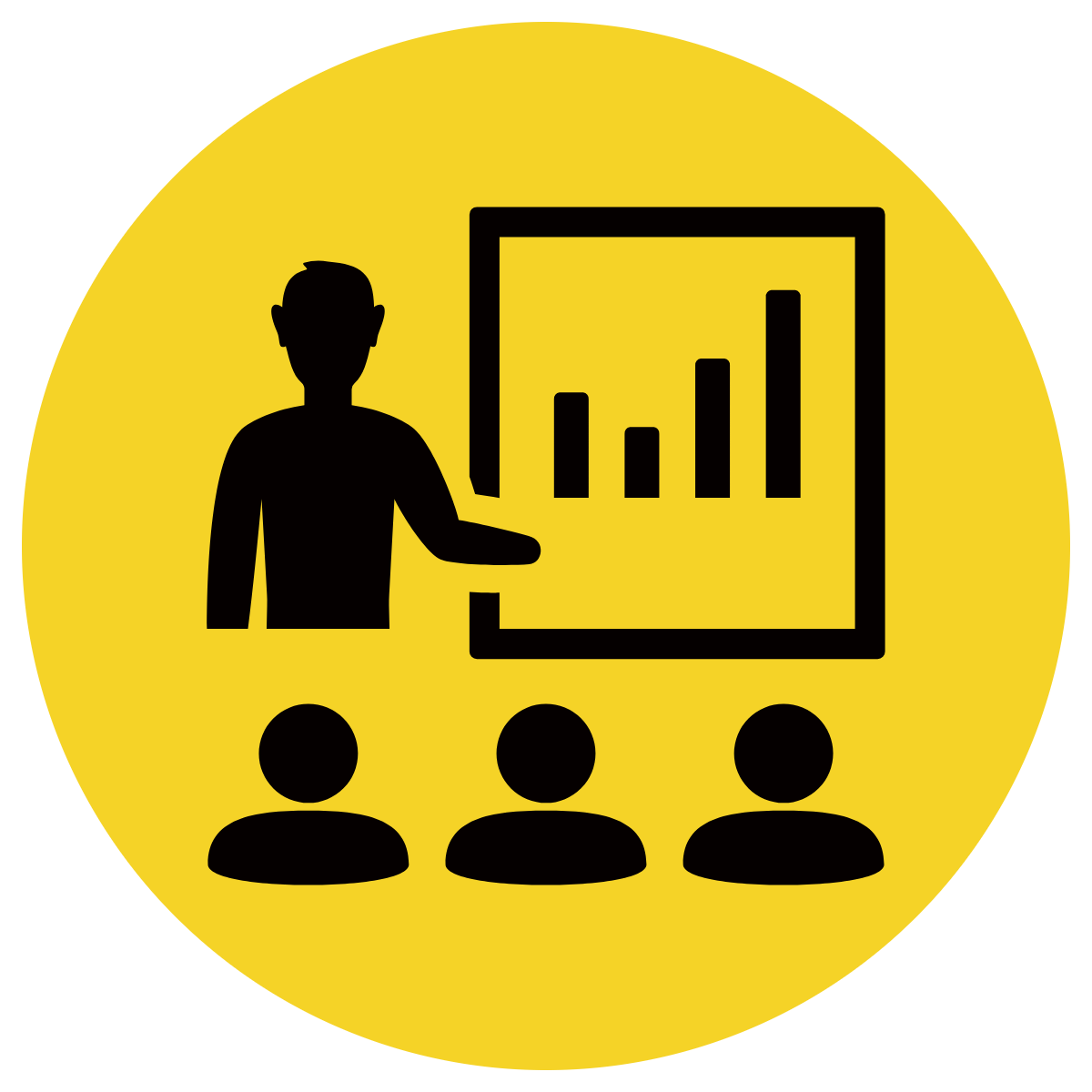 Track with me
Pick a Stick/Answer (non-volunteer)
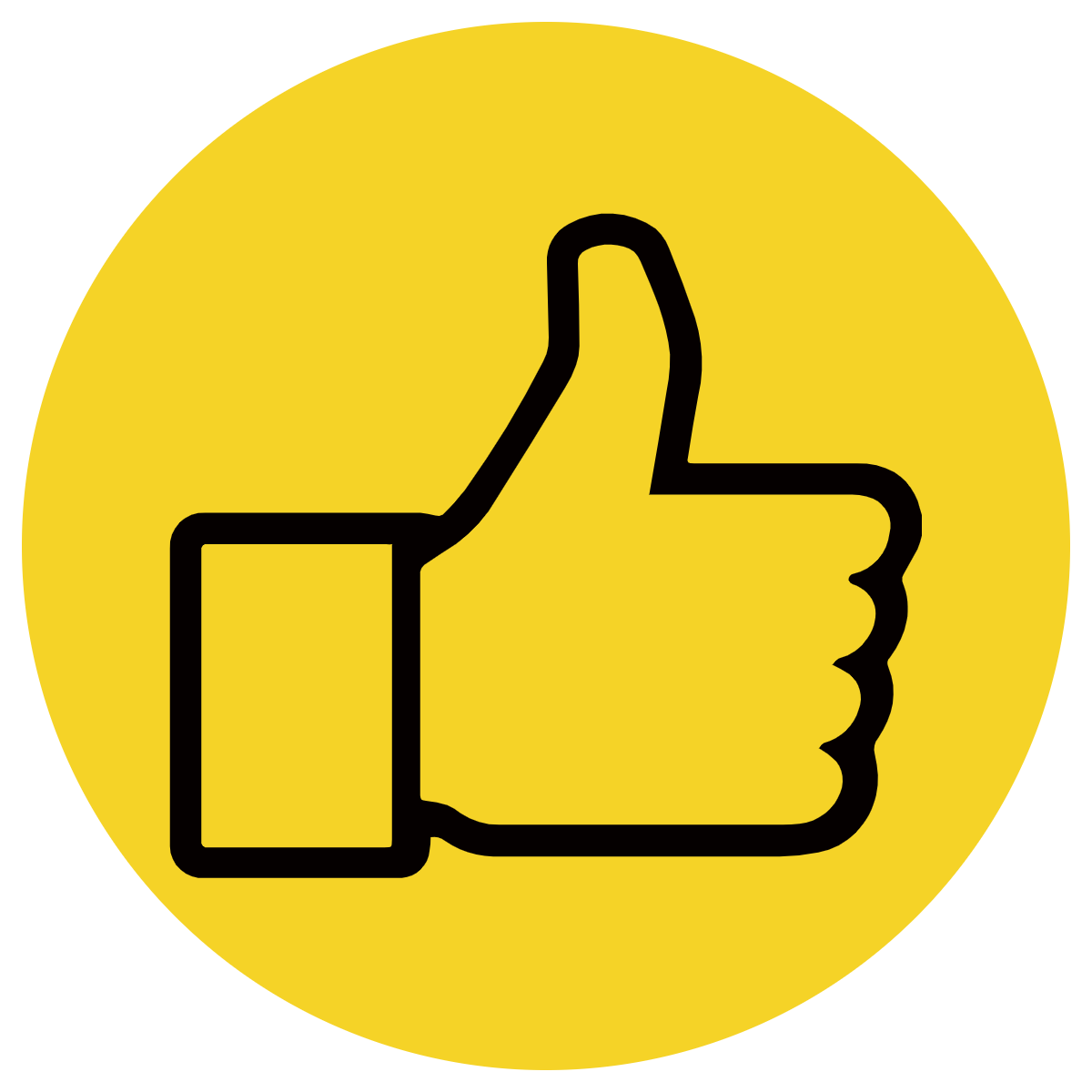 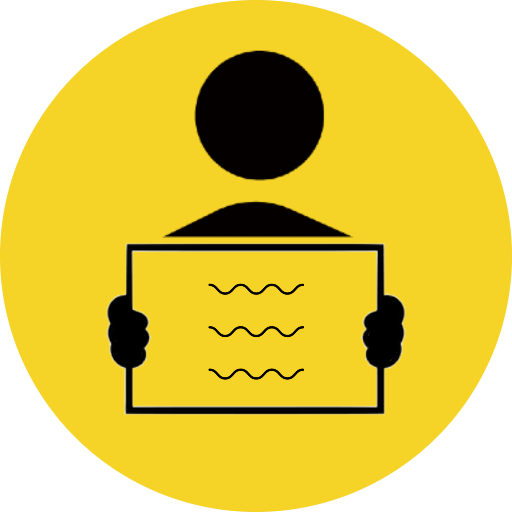 Whiteboards
Vote
Read with me
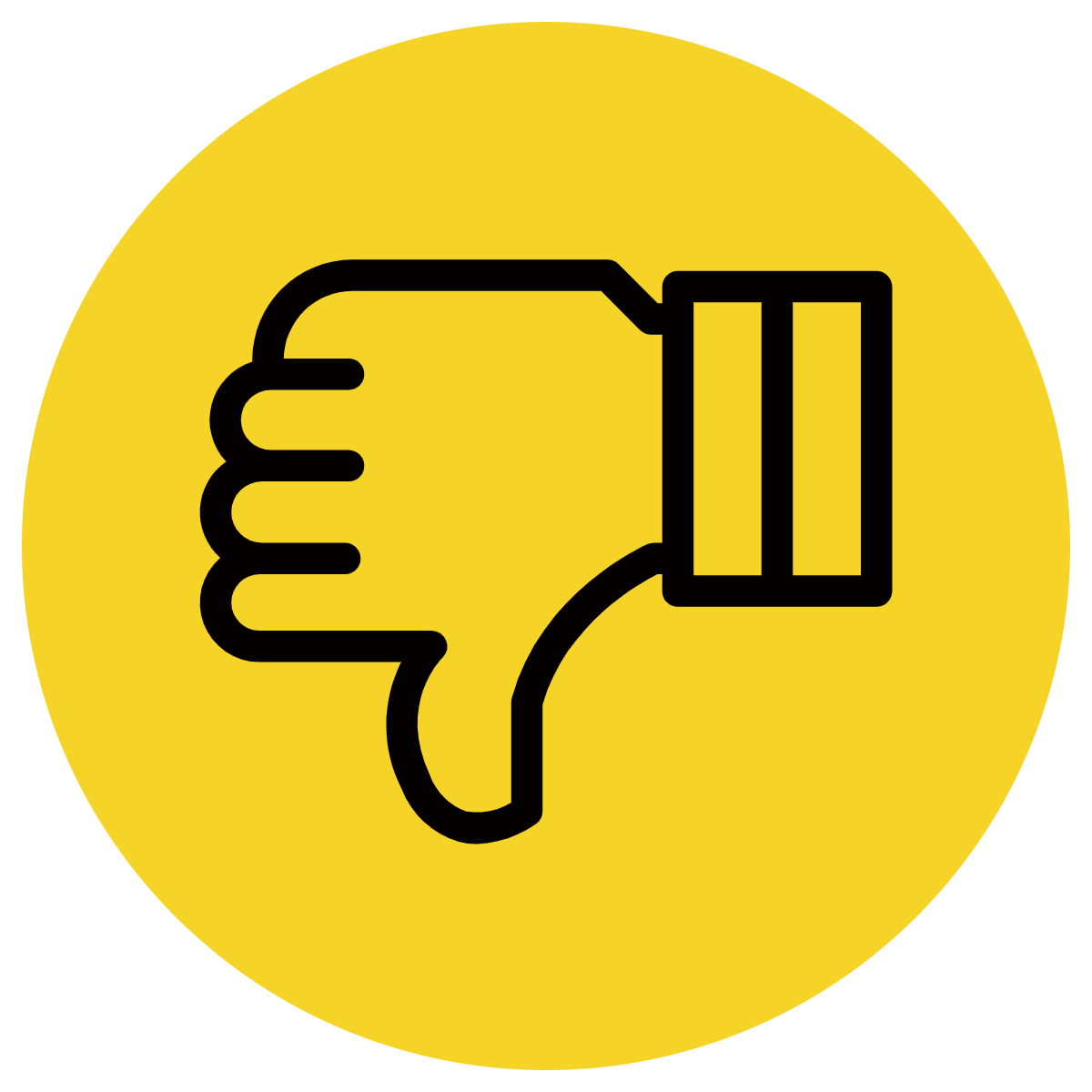 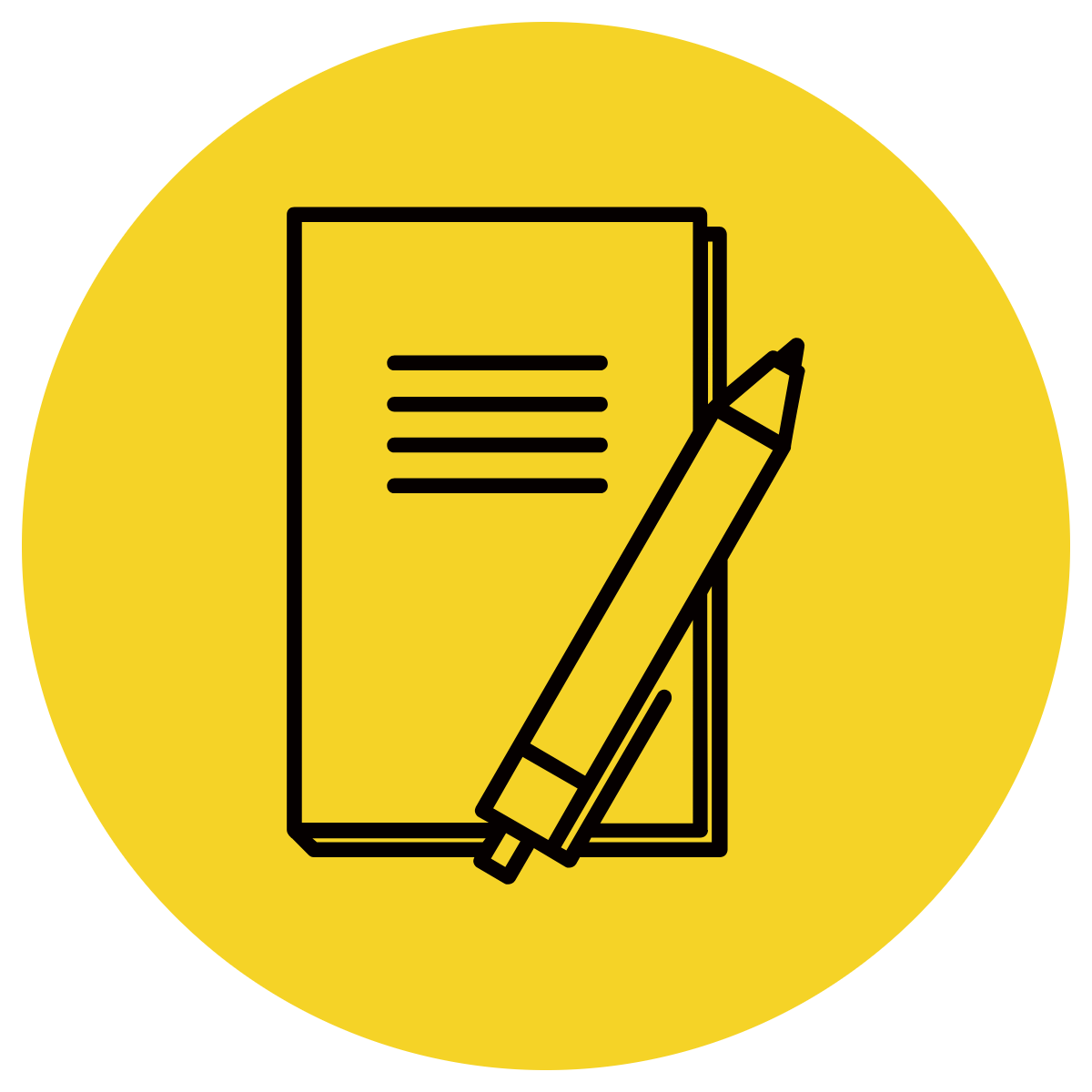 In Your Workbook
Learning Objective
We are learning to combine and punctuate four simple sentences using our knowledge of conjunctions, clauses and appositives
Concept Development
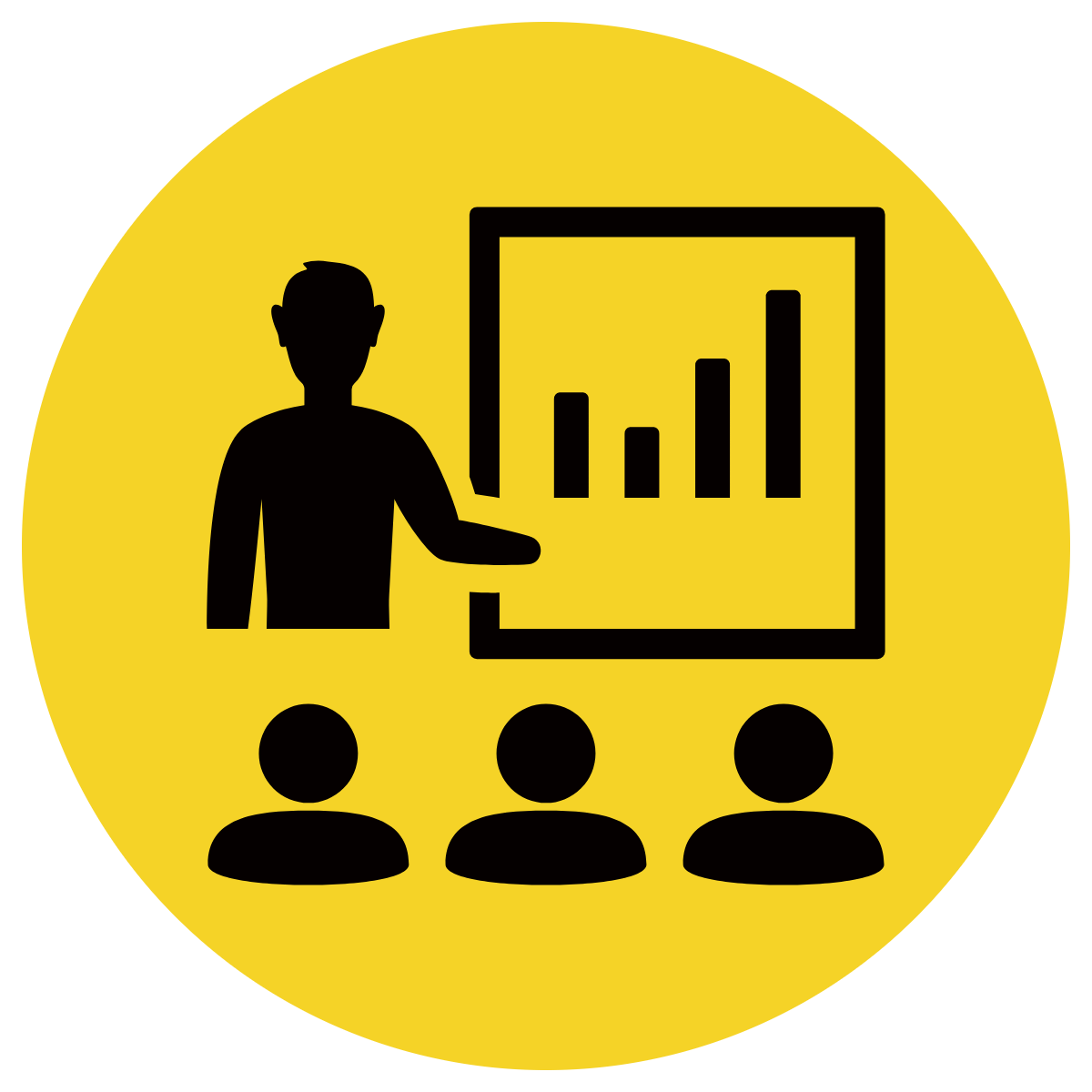 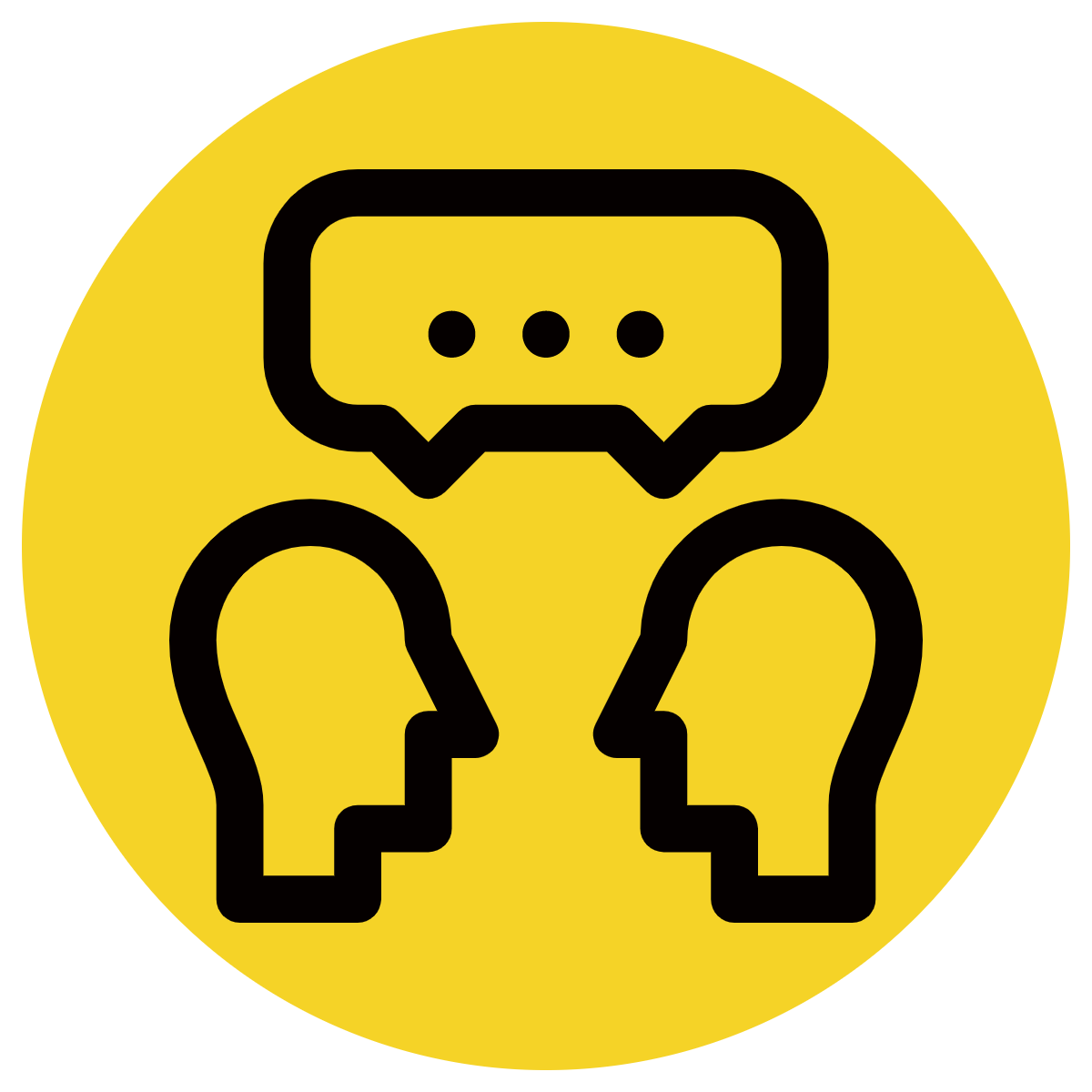 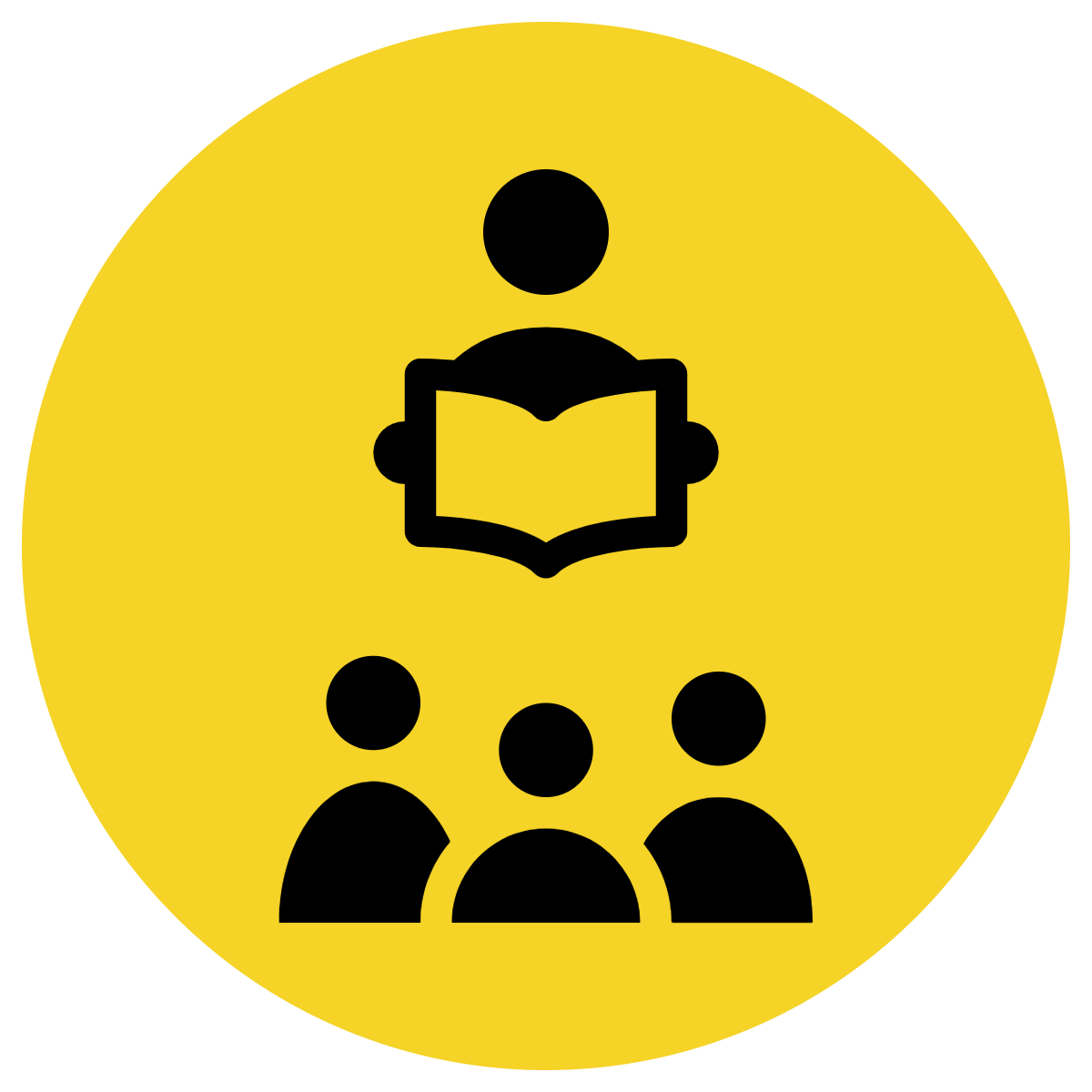 Combining simple sentences makes our writing more interesting and easier to read.
We can combine multiple sentences into one sentences. 
We can use appositives, conjunctions, relative clauses to combine sentences.
CFU: What did we use to combine these sentences?
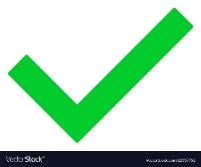 Example:
The Daintree Rainforest is beautiful.
 
It has a diverse ecosystem. 

The rainforest is over 135 millions years old. 

The Daintree is protected as a Heritage site.
Adjective (beautiful)
Appositive
Conjunction- as
The beautiful Daintree rainforest, a highly diverse ecosystem, is protected as a Heritage site as it is over 135 millions years old.
Concept Development
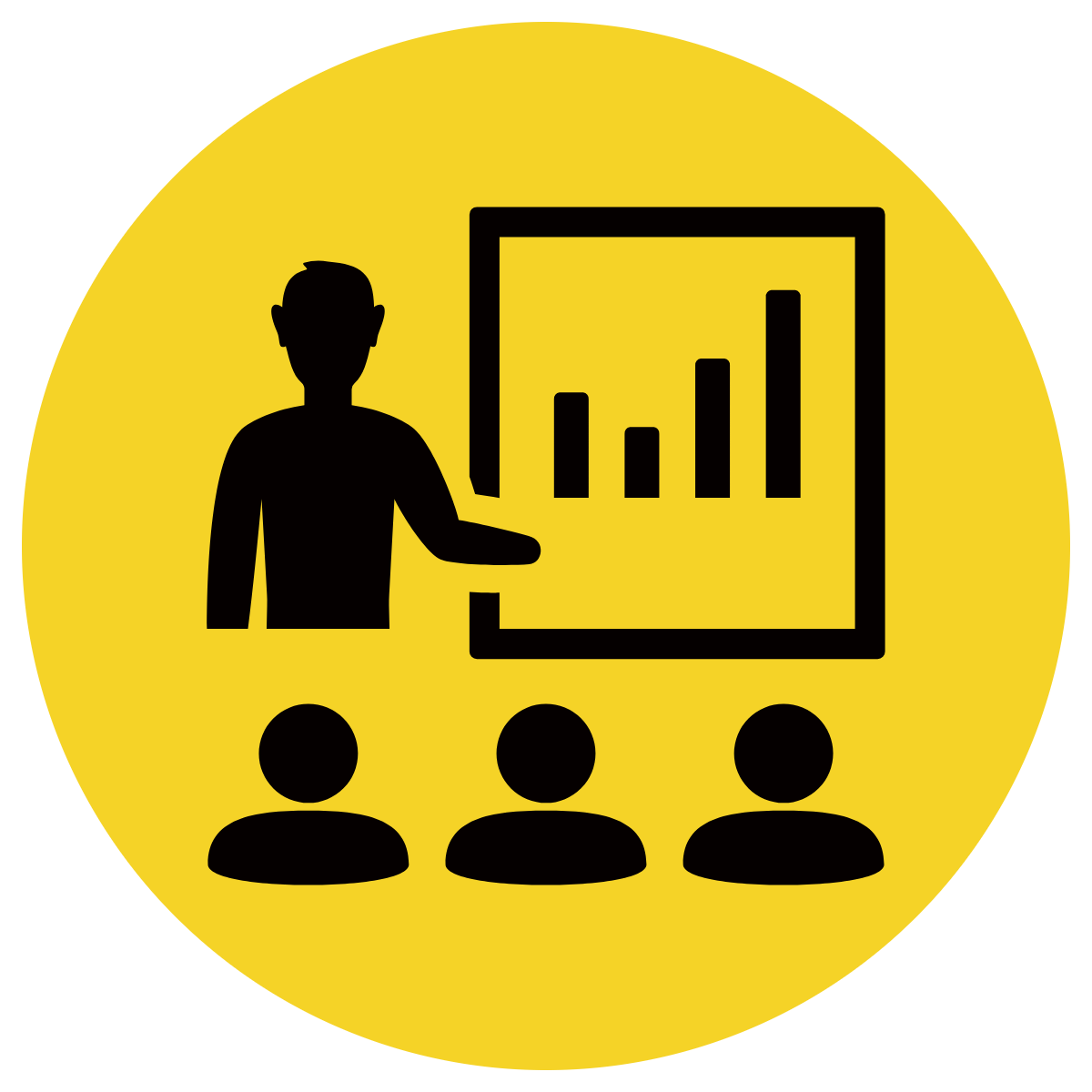 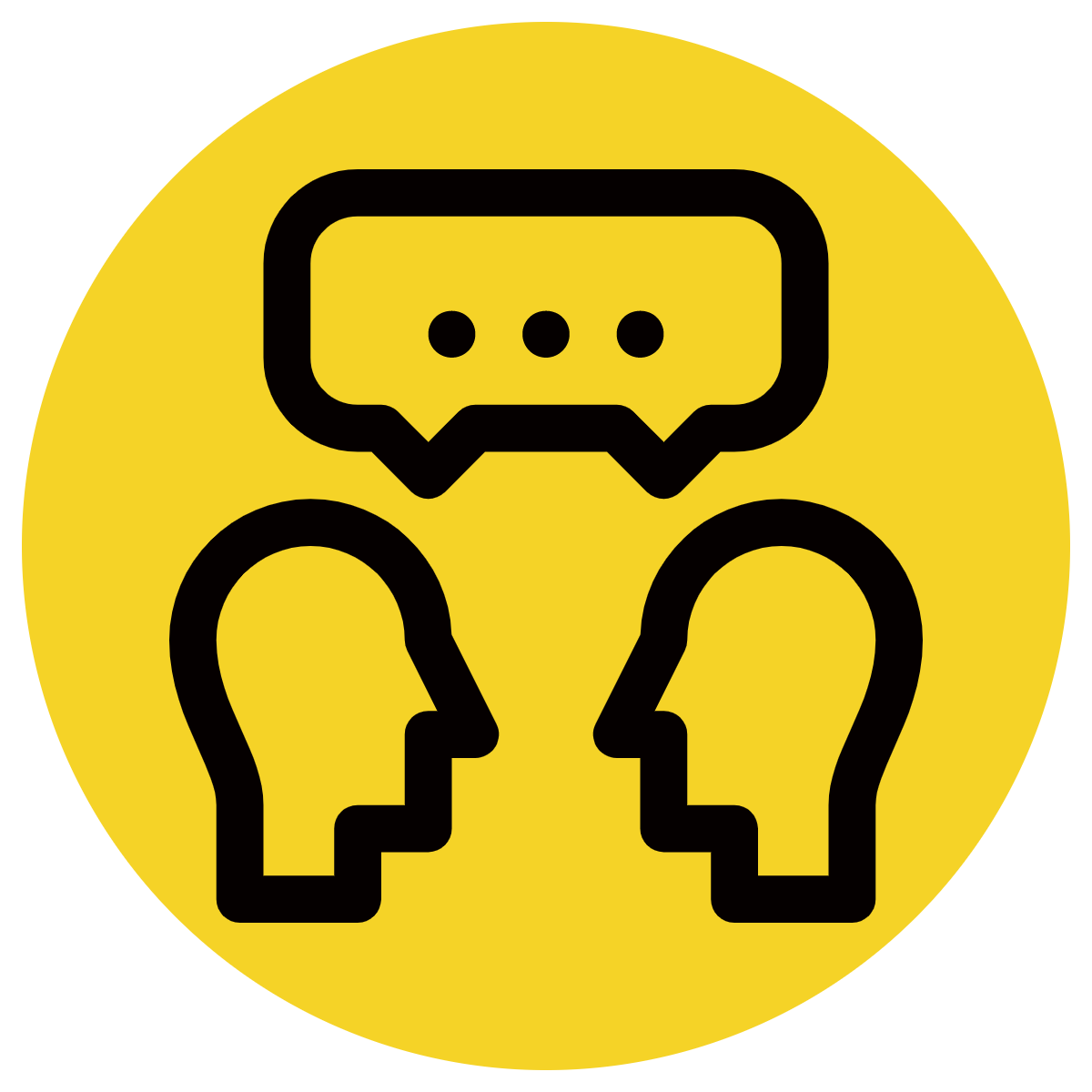 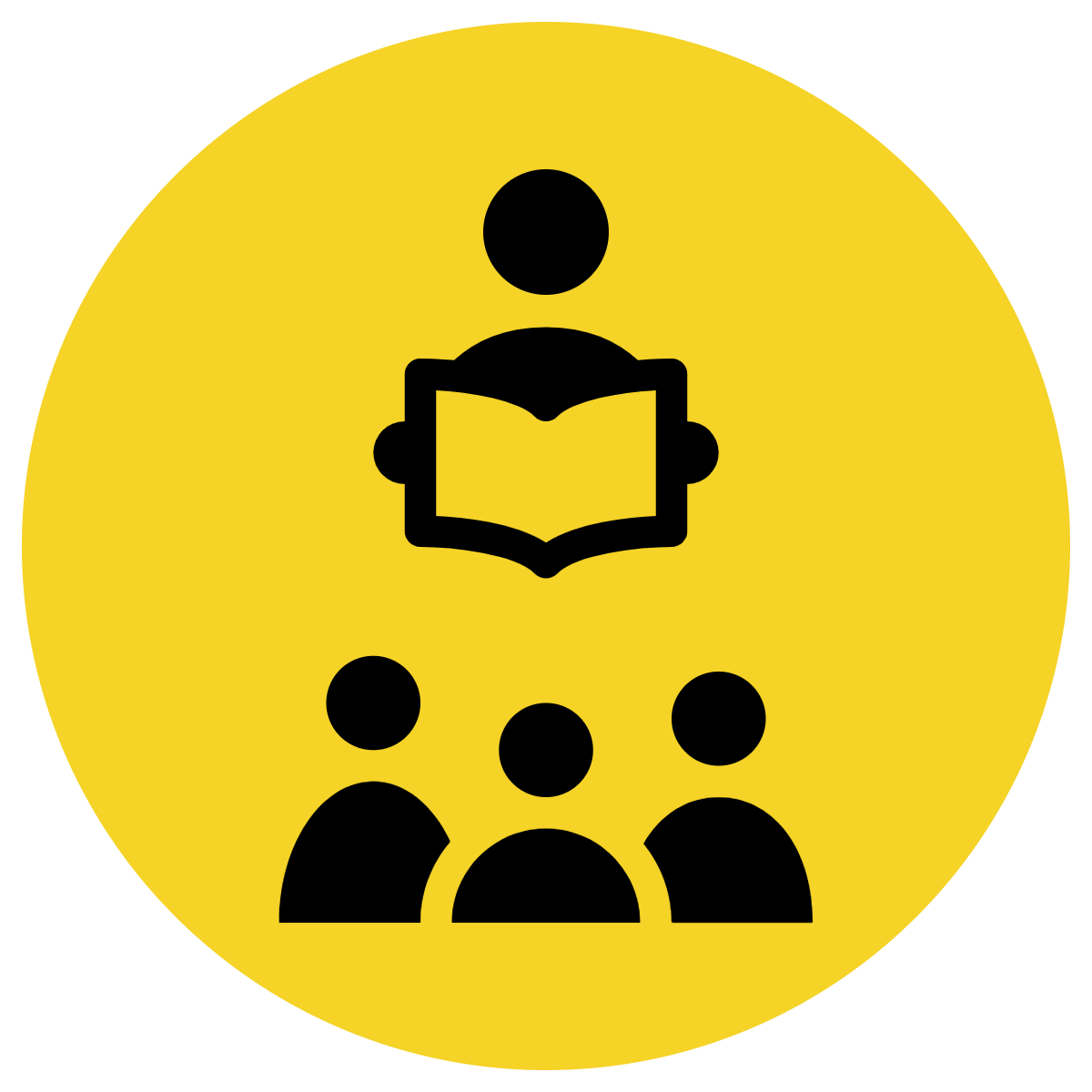 Combining simple sentences makes our writing more interesting and easier to read.
We can combine multiple sentences into one sentences. 
We can use appositives, conjunctions, relative clauses to combine sentences.
CFU: Why isn’t this considered a ‘good’ sentence?
Non-example
The Daintree Rainforest is beautiful.
 
It has a diverse ecosystem. 

The rainforest is over 135 millions years old. 

The Daintree is protected as a Heritage listed place.
This is a run-on sentence. There are too many ‘ands’ in the sentence.
The beautiful Daintree rainforest is a highly diverse ecosystem and is protected as a Heritage listed place and it is over 135 millions years old.
Concept Development
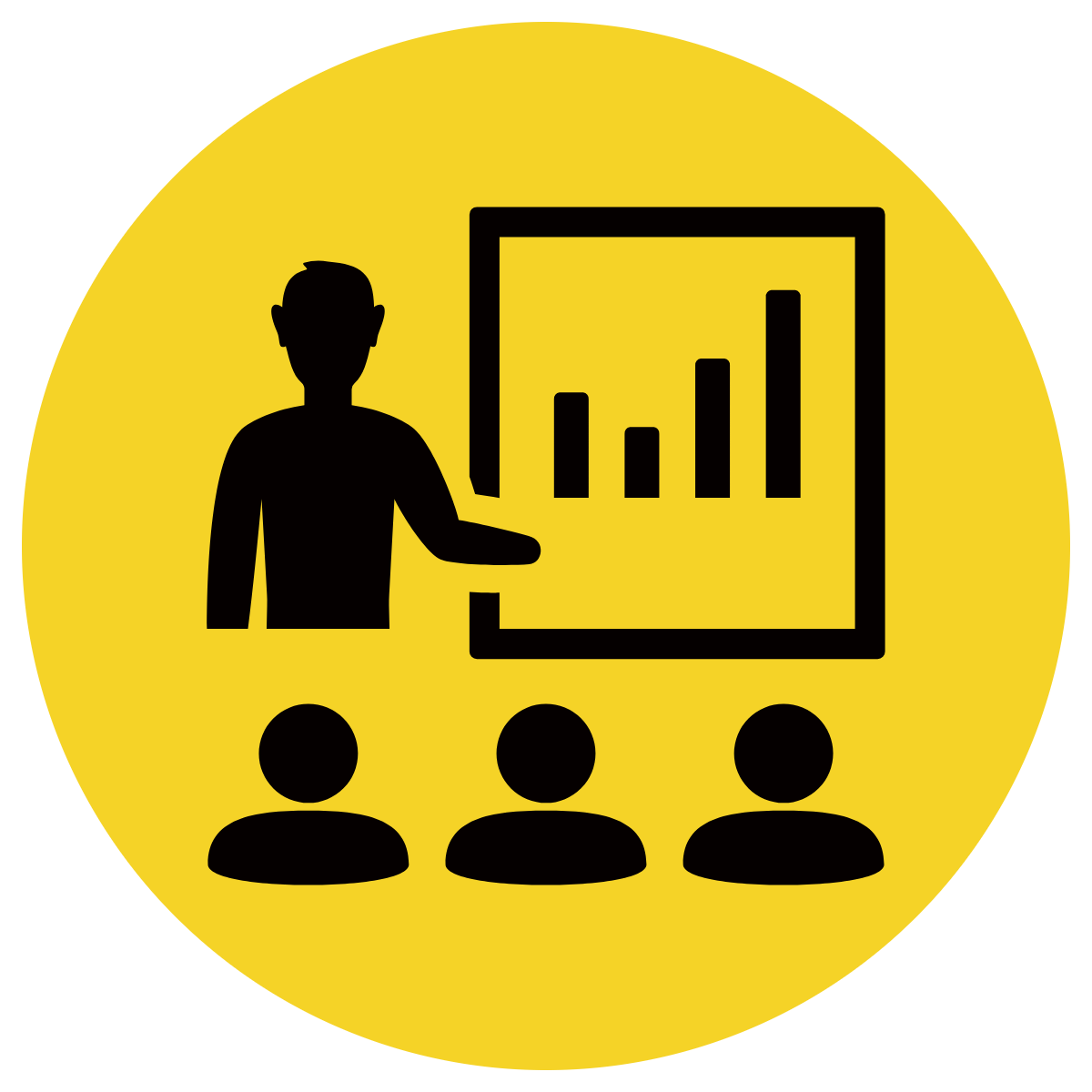 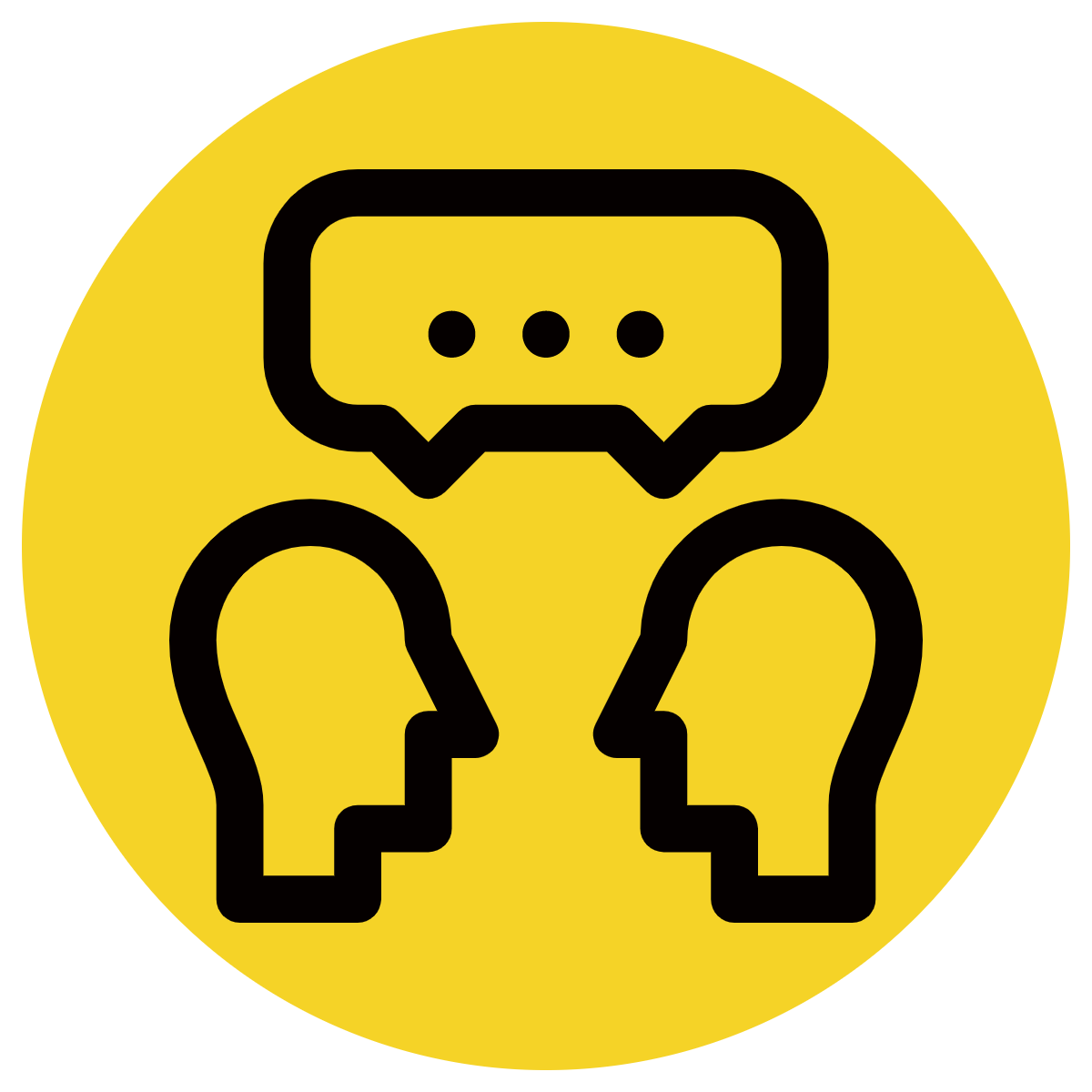 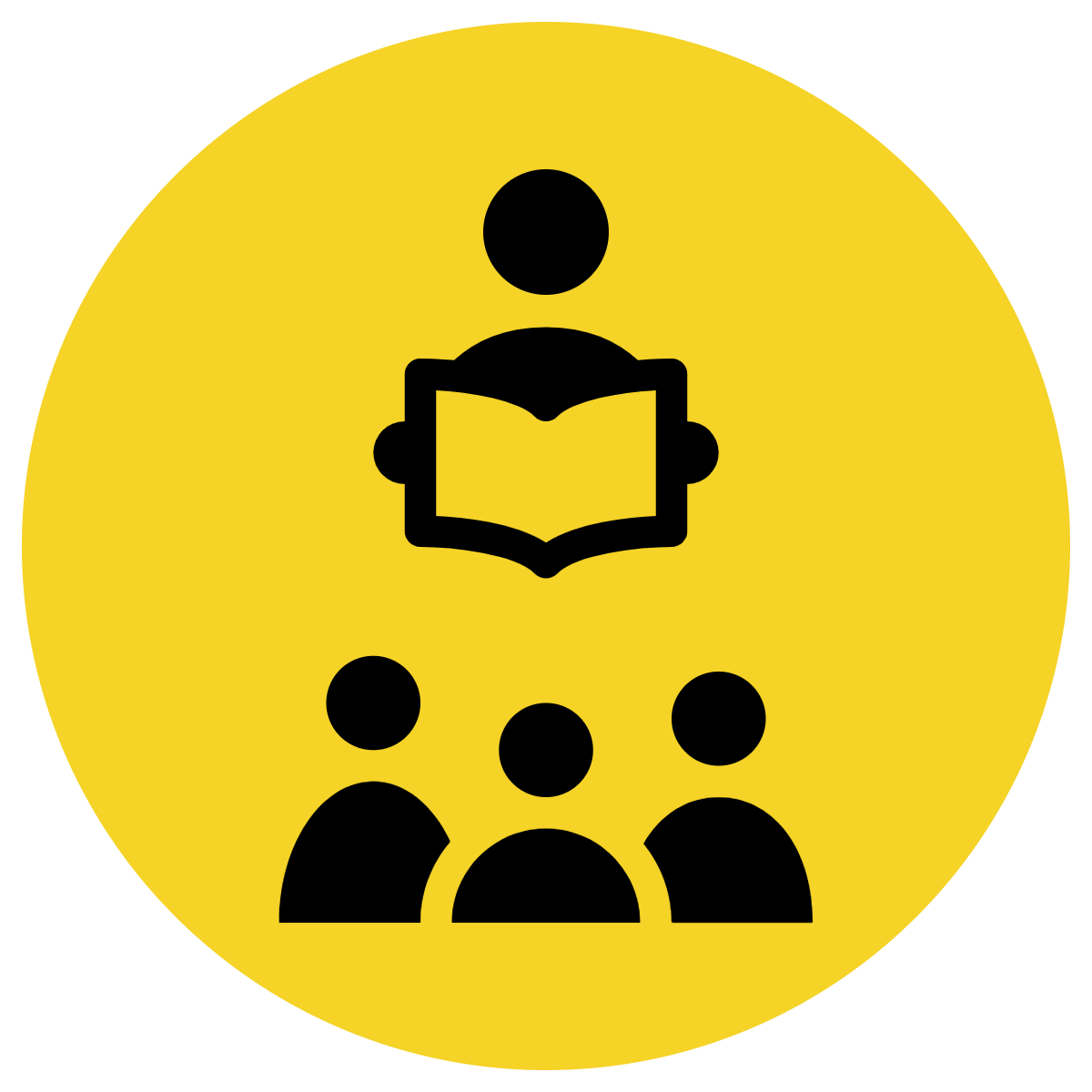 Combining simple sentences makes our writing more interesting and easier to read.
We can combine multiple sentences into one sentences. 
We can use appositives, conjunctions, relative clauses to combine sentences.
CFU: What did we use to combine these sentences?
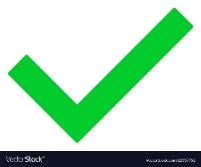 Example:
Adjective (flightless)
Appositive
Conjunction- if
The Southern Cassowary is a large Australian bird. 

They can’t fly (flightless)

Sometimes they chase people if the birds have young chicks.
 
These birds can be aggressive.
The Southern Cassowary, a large flightless Australian bird, can be aggressive towards people if  they have young chicks.
Concept Development
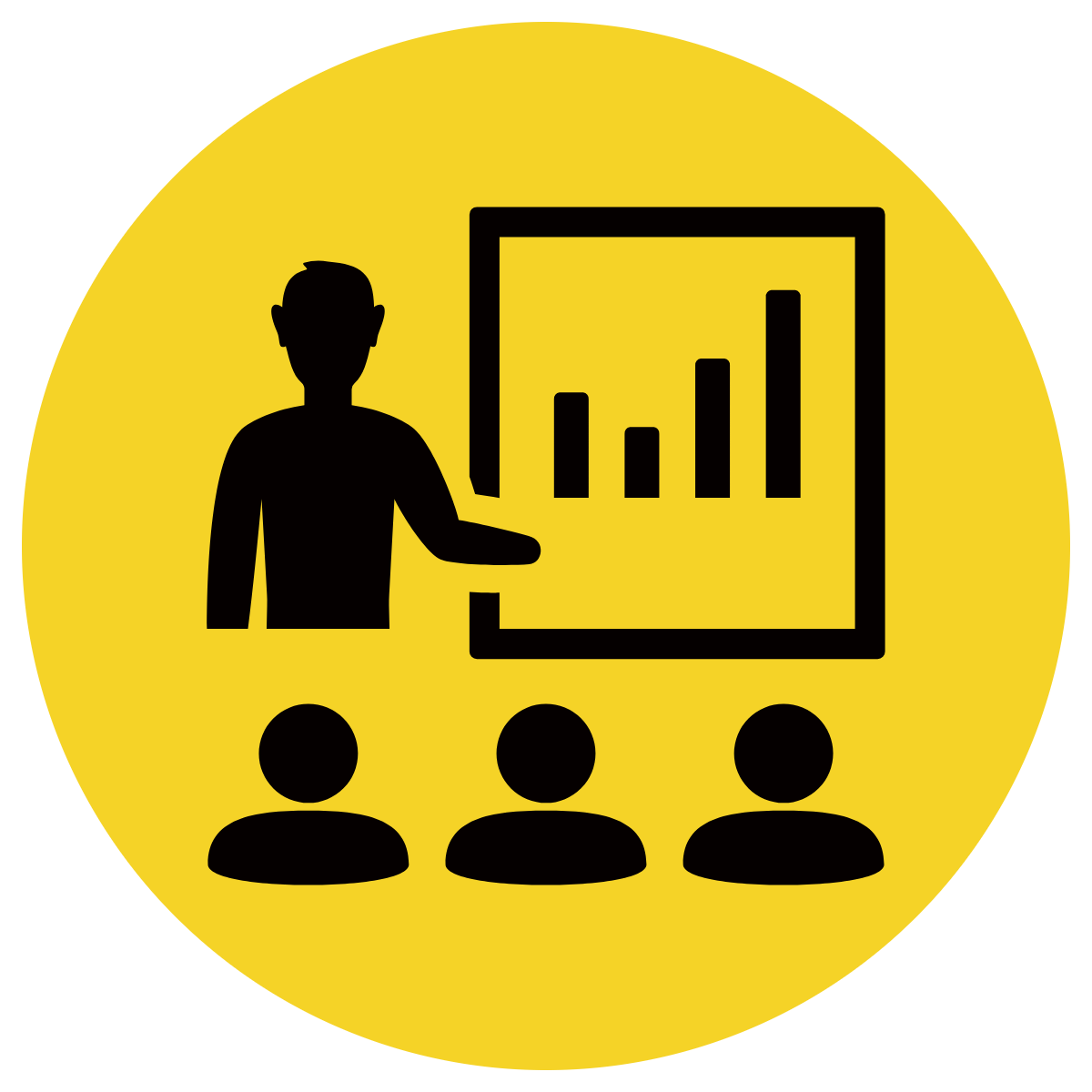 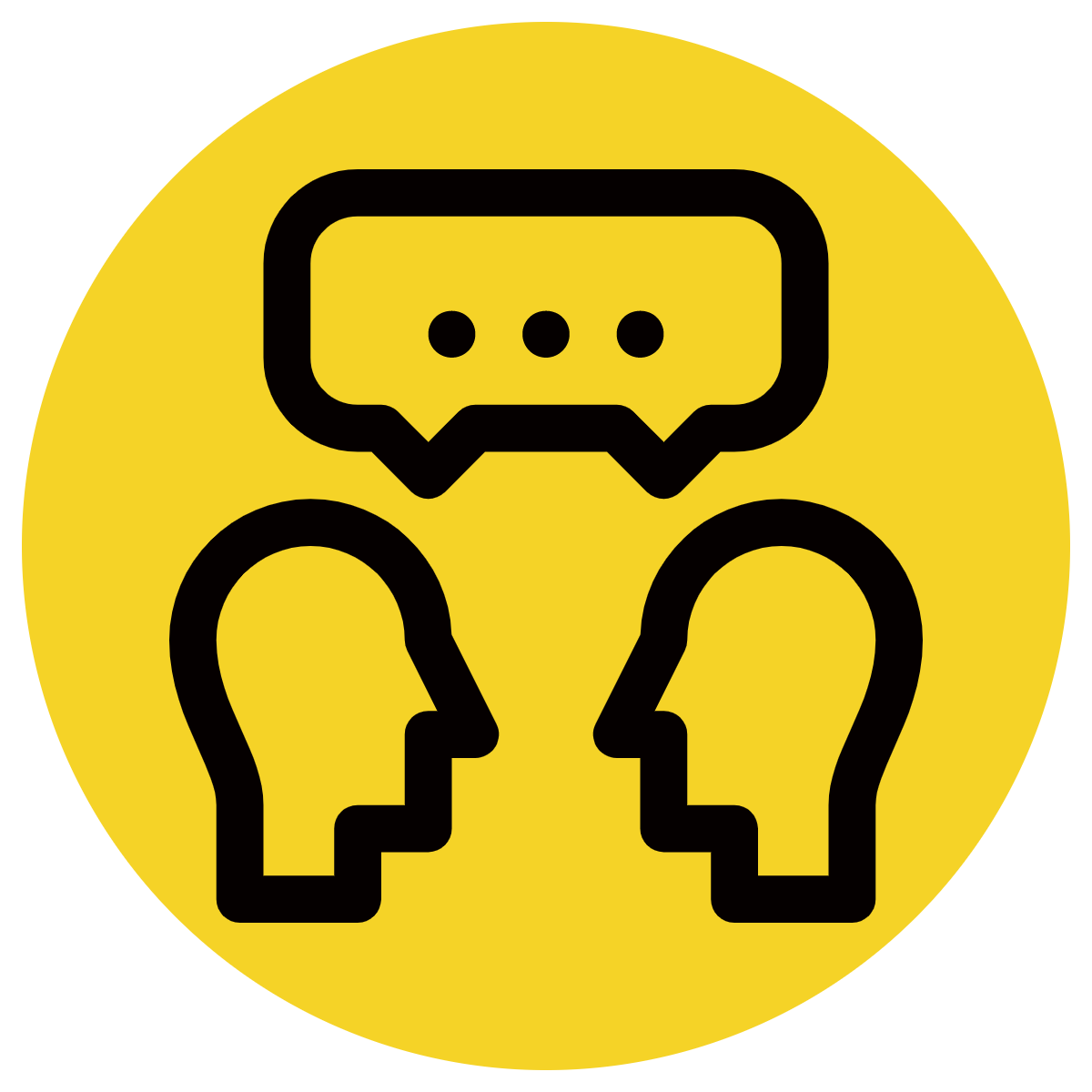 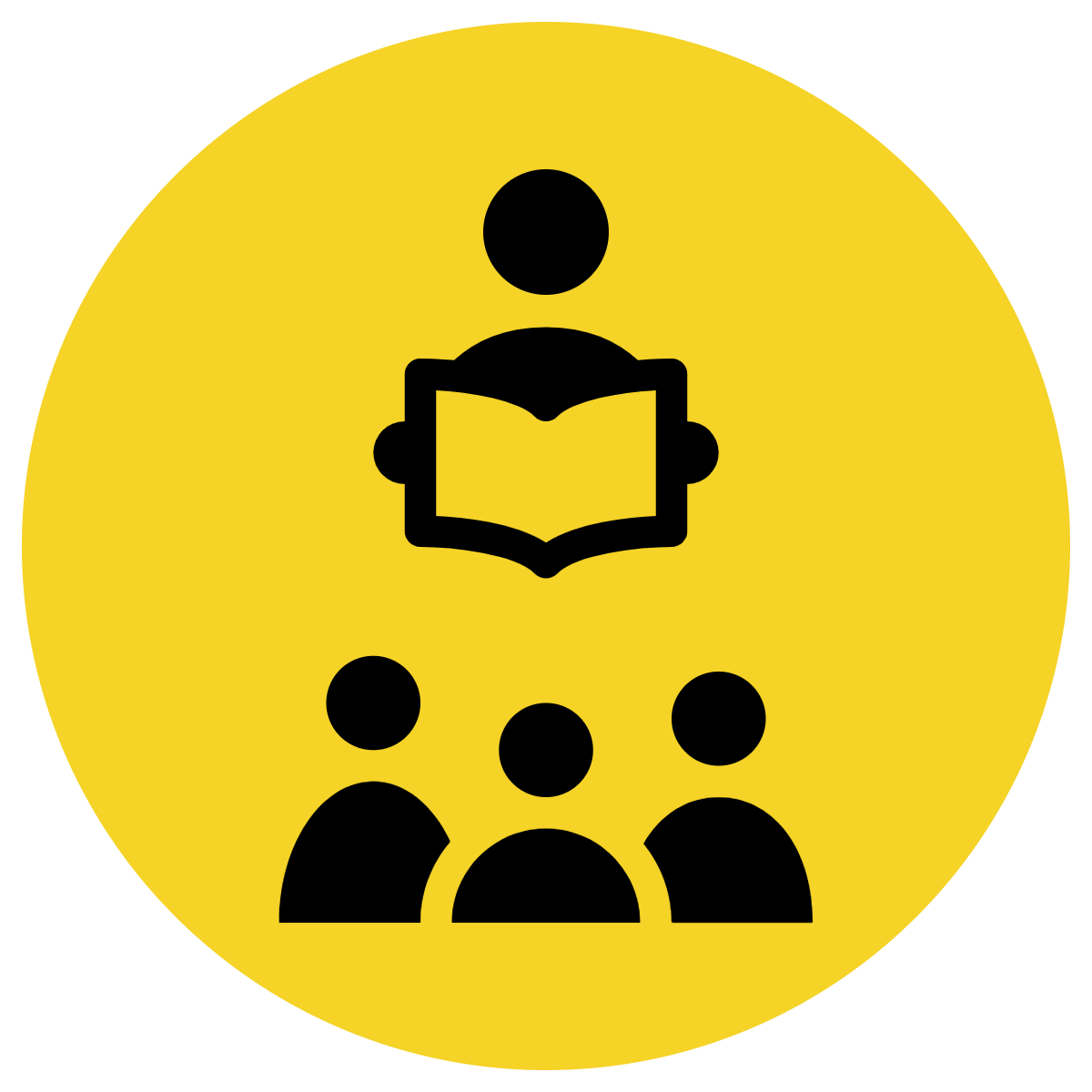 Combining simple sentences makes our writing more interesting and easier to read.
We can combine multiple sentences into one sentences. 
We can use appositives, conjunctions, relative clauses to combine sentences.
CFU: Why isn’t this considered a ‘good’ sentence?
Non-example
This is a run-on sentence. The connector ‘and’ should be replaced with a different conjunction that shows the relationship between the clauses. E.g. ‘which’.
The Southern Cassowary is a large Australian bird. 

They can’t fly (flightless)

Sometimes they chase people if the birds have young chicks.
 
These birds can be aggressive. 

The Southern Cassowary is a large flightless Australian bird and it can be aggressive towards people if they have young chicks.
Concept Development
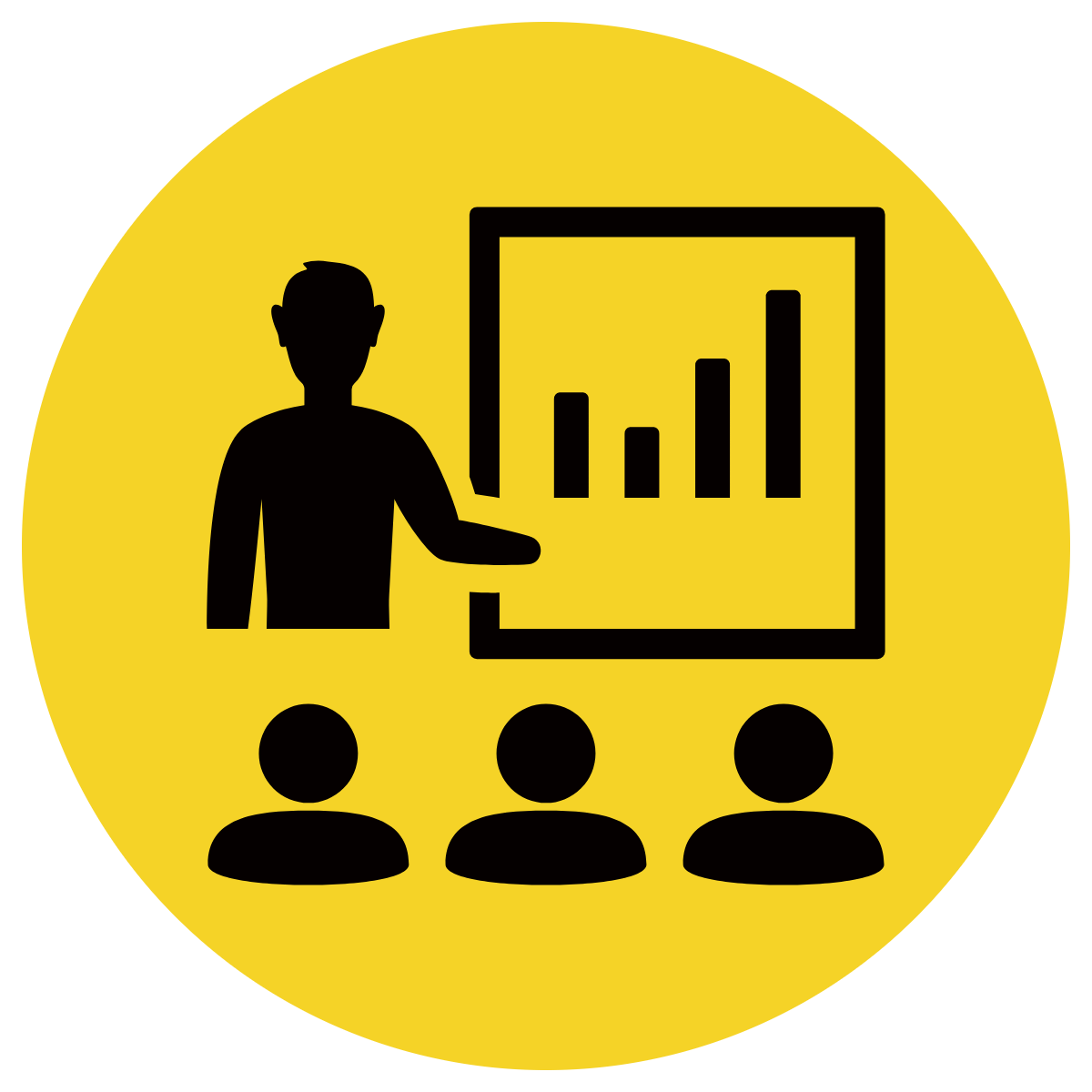 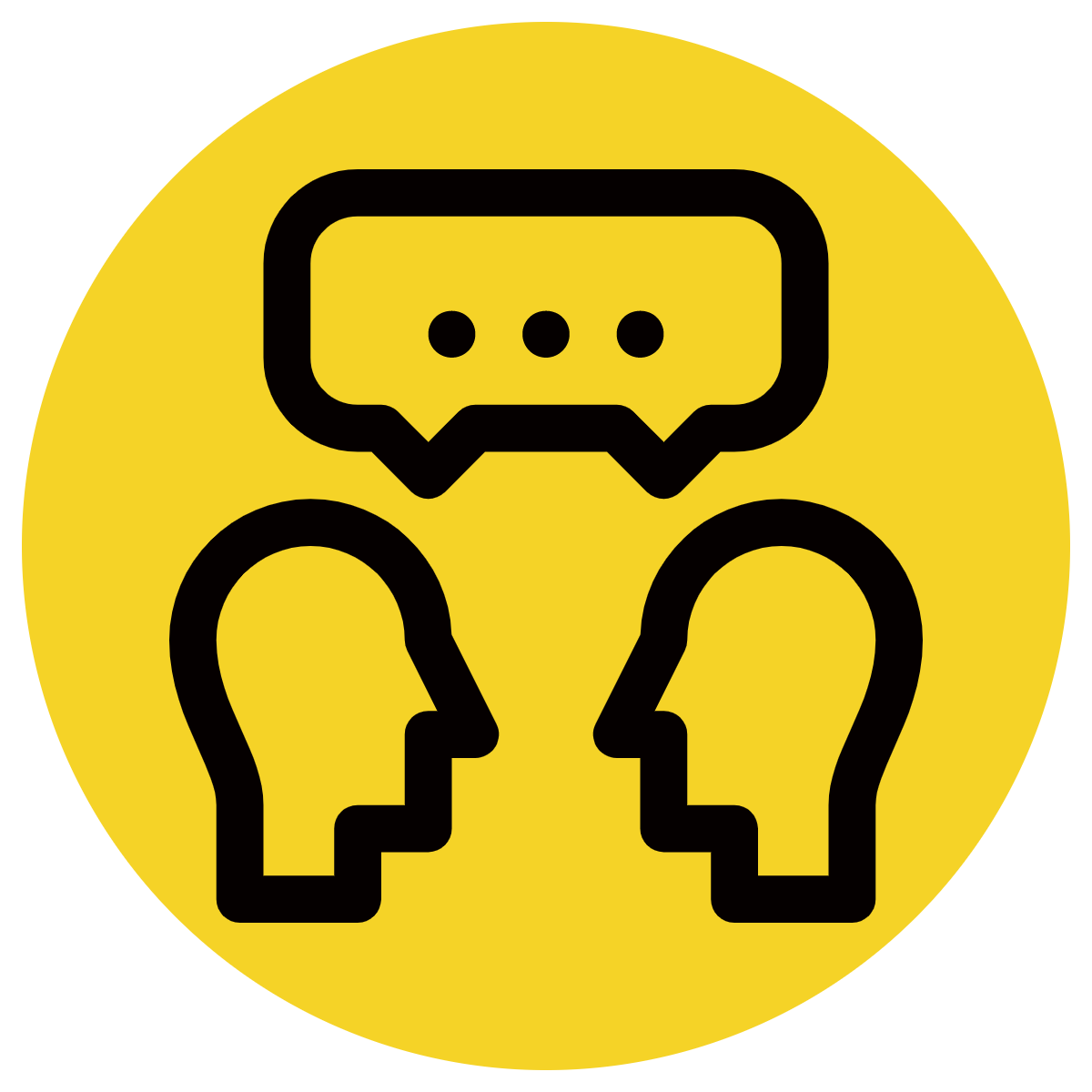 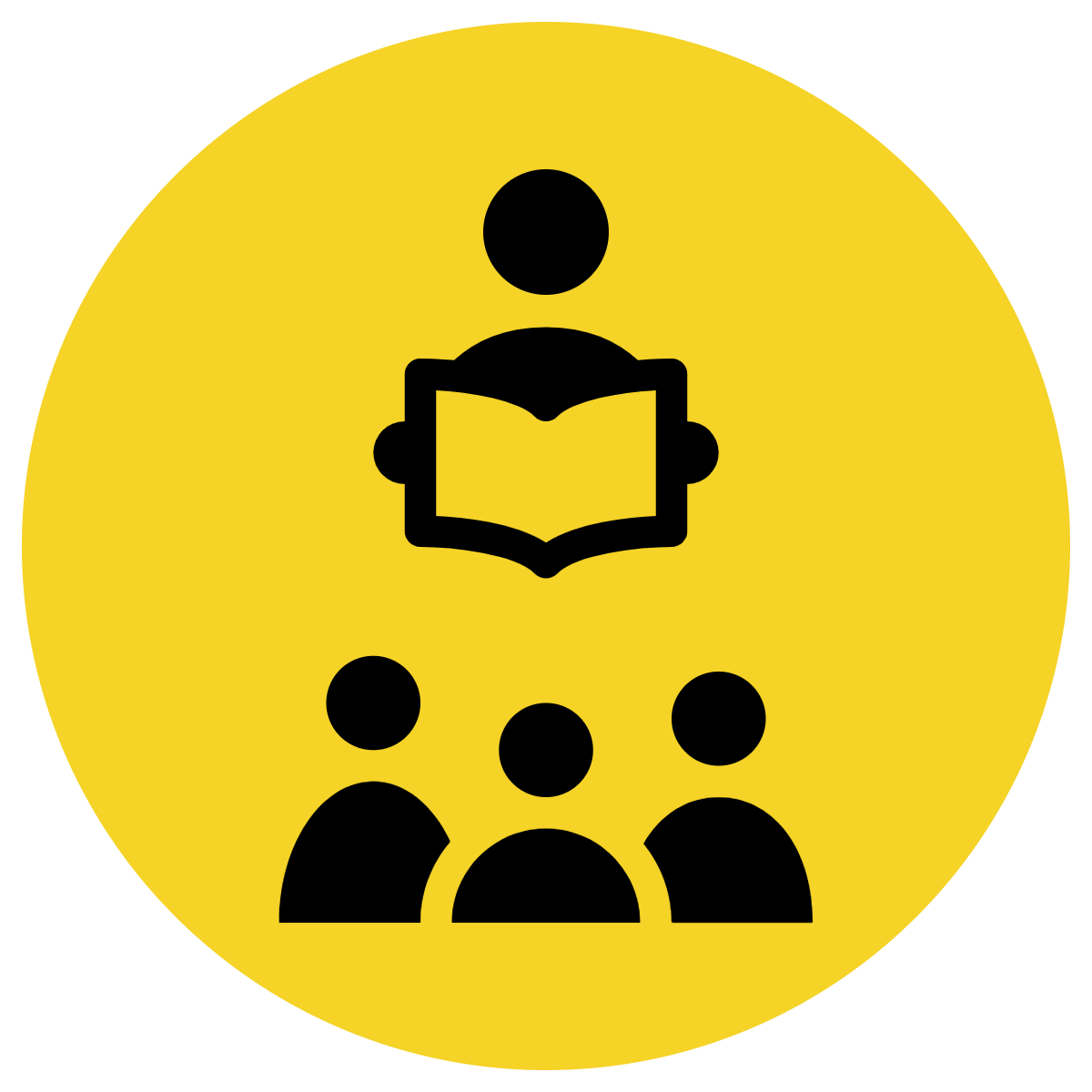 Combining simple sentences makes our writing more interesting and easier to read.
We can combine multiple sentences into one sentences. 
We can use appositives, conjunctions, relative clauses to combine sentences.
CFU: What did we use to combine these sentences?
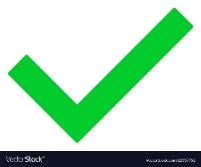 Example:
The Australian constitution outlines the distribution of powers between the Commonwealth and the states.

It sets out the structure of the parliament.

The constitution was enacted in 1901.
Relative clause (which)
Conjunction- and
The Australian constitution, which was enacted in 1901, outlines the distribution of powers between the Commonwealth and the states and sets out the structure of the parliament.
Concept Development
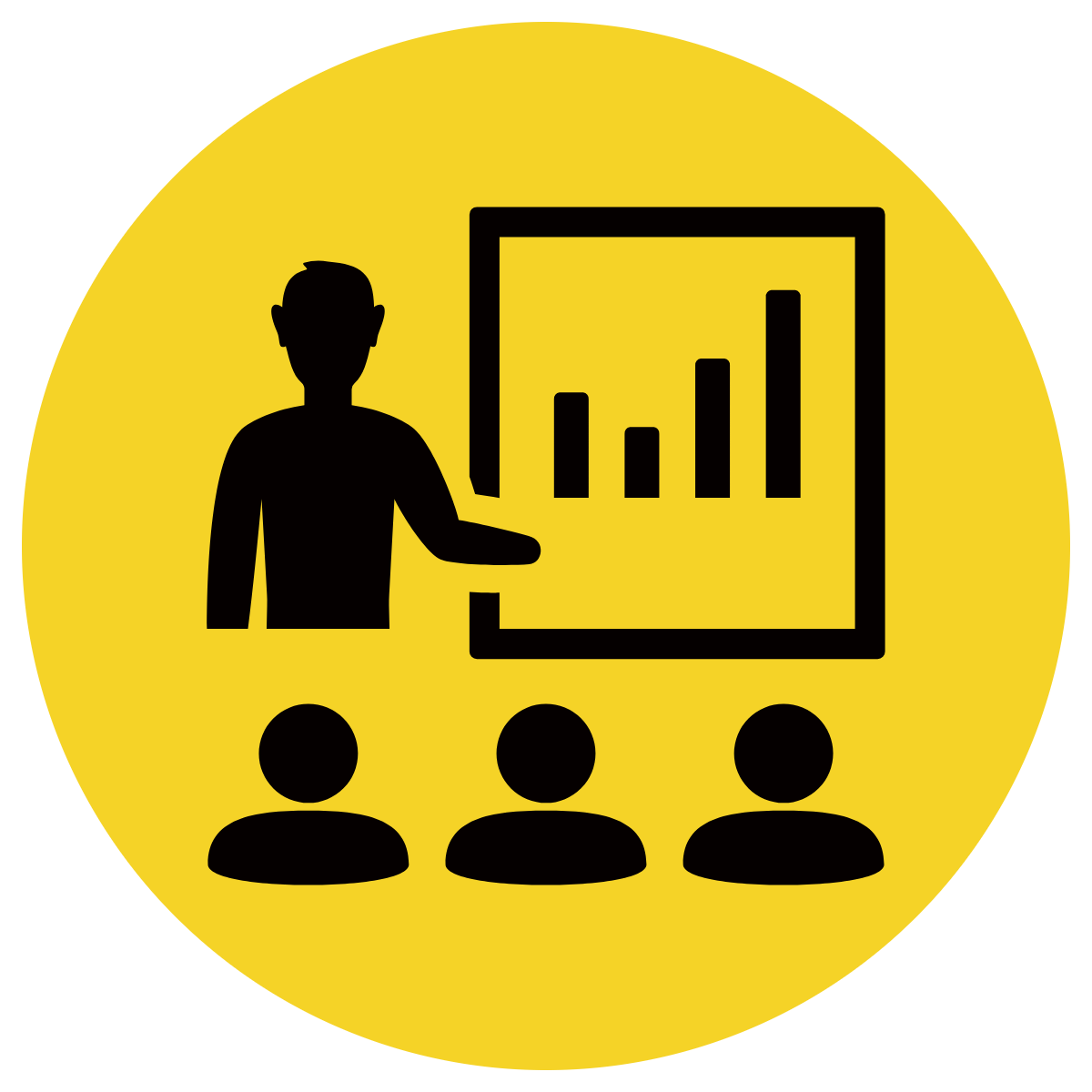 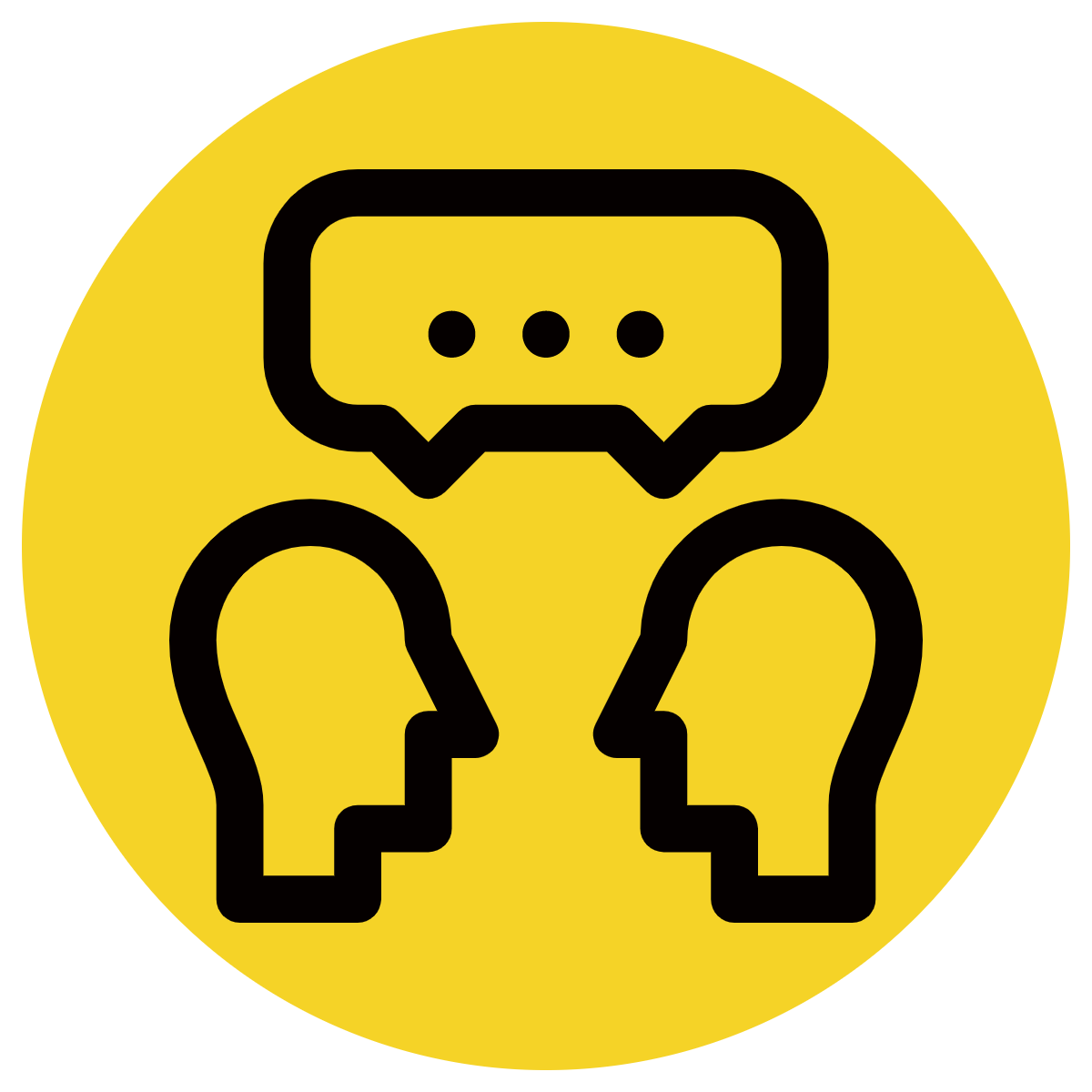 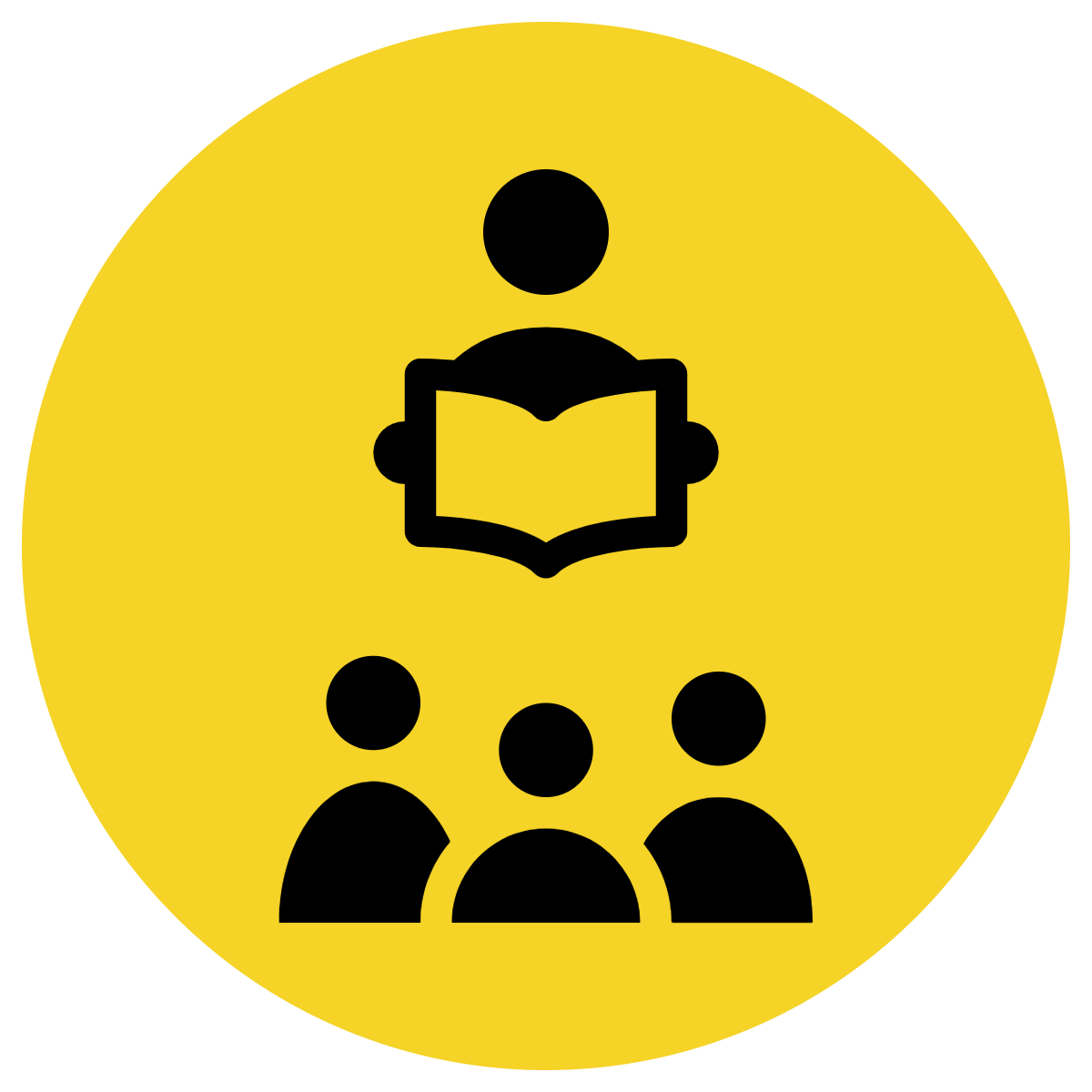 Combining simple sentences makes our writing more interesting and easier to read.
We can combine multiple sentences into one sentences. 
We can use appositives, conjunctions, relative clauses to combine sentences.
CFU: Why isn’t this considered a ‘good’ sentence?
Non-example
The Australian constitution outlines the distribution of powers between the Commonwealth and the states.

It sets out the structure of the parliament.

The constitution was enacted in 1901.


The Australian constitution was enacted in 1901 and outlines the distribution of powers between the Commonwealth and the states and sets out the structure of the parliament.
This is a run-on sentence. There are too many ‘ands’ in the sentence.
Skill Development: I do
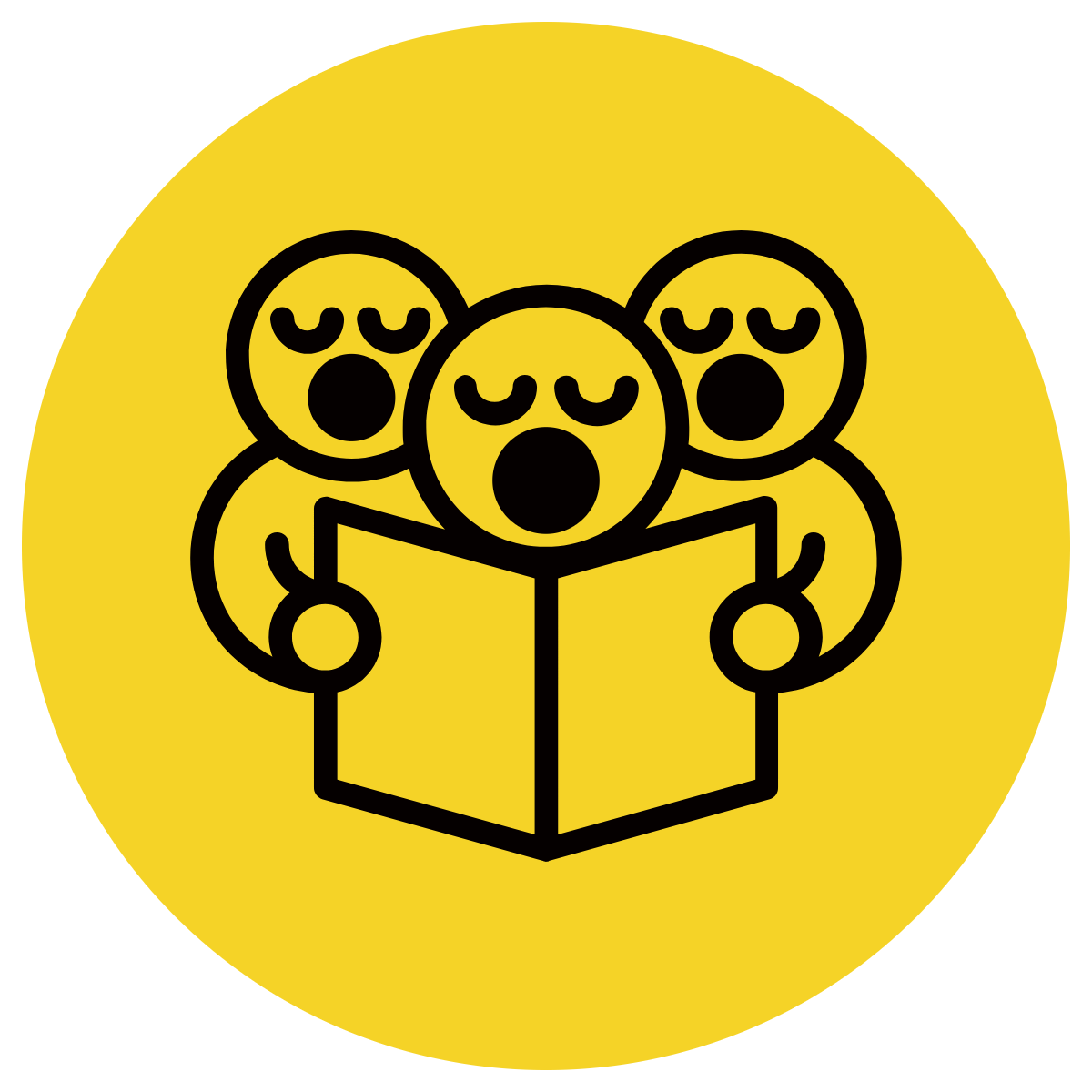 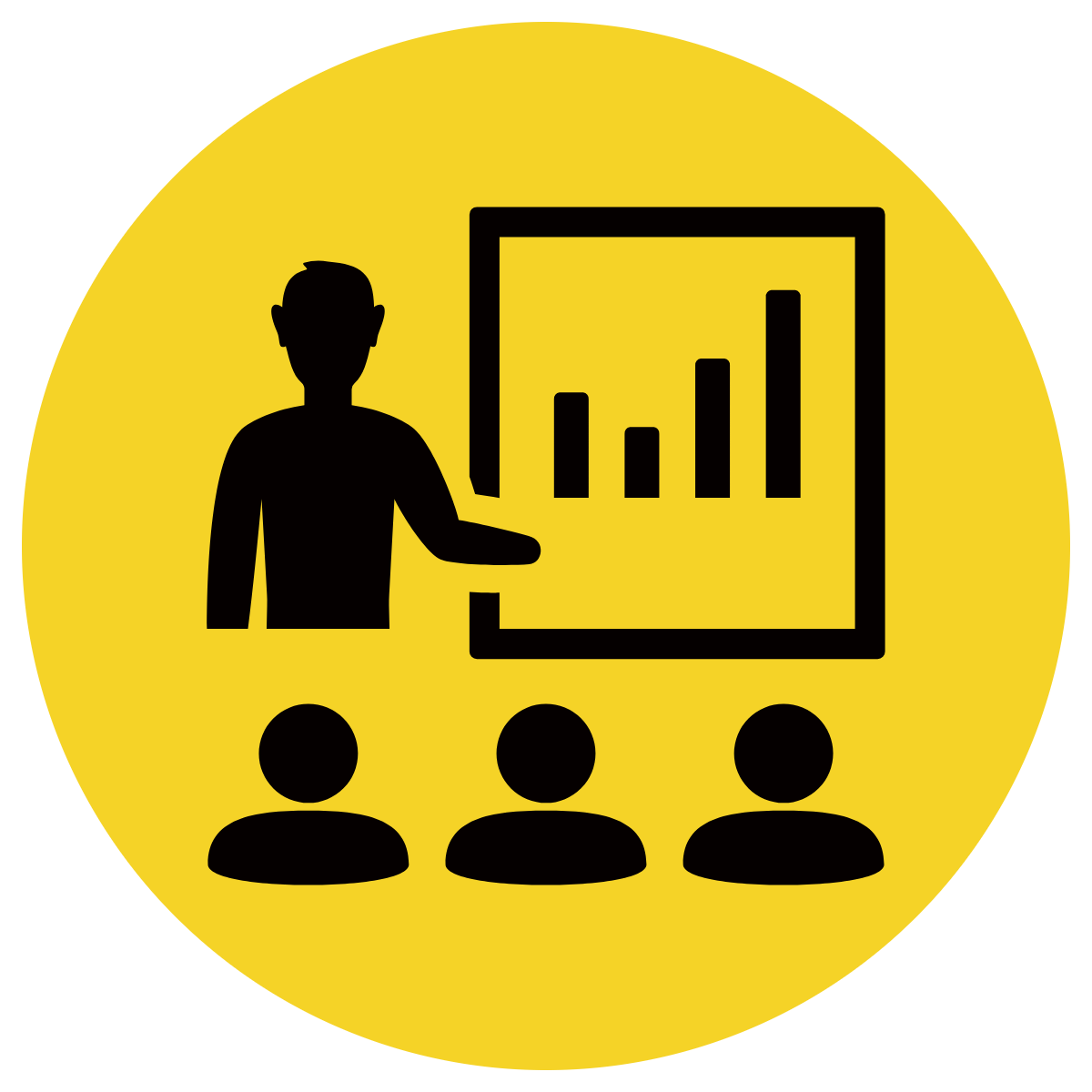 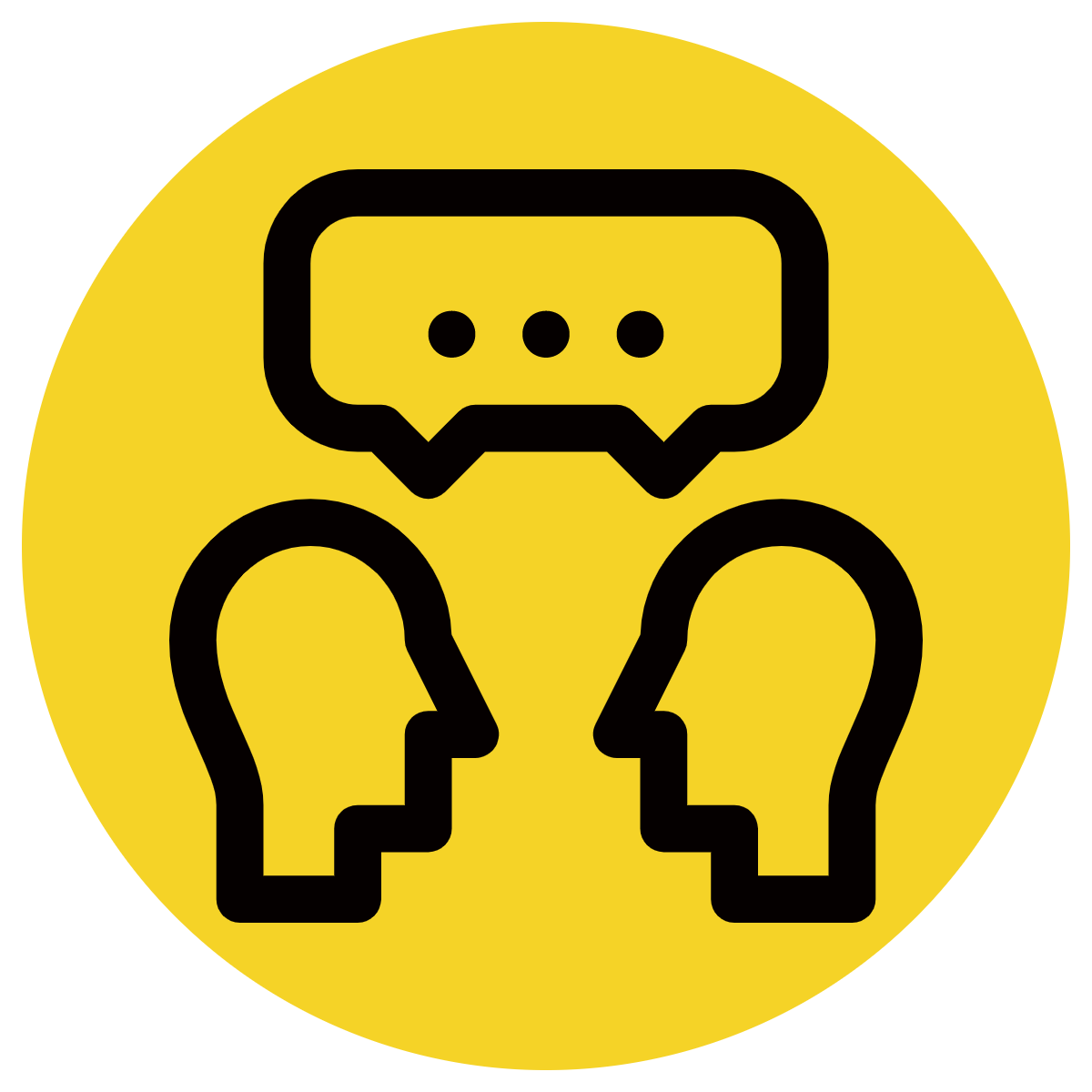 Identify the main information in the sentences.
Combine the sentences into one sentence using your knowledge of sentence combining strategies.
Add punctuation and reread the sentence to make sure it makes sense.
CFU:
What strategy did I use to combine these sentences?
The Asian Elephant is critically endangered.
The Asian Elephant is the smallest of the elephant species.
They face habitat destruction.
The Asian Elephant, the smallest of the elephant species, is critically endangered due to habitat destruction.
Skill Development: We do
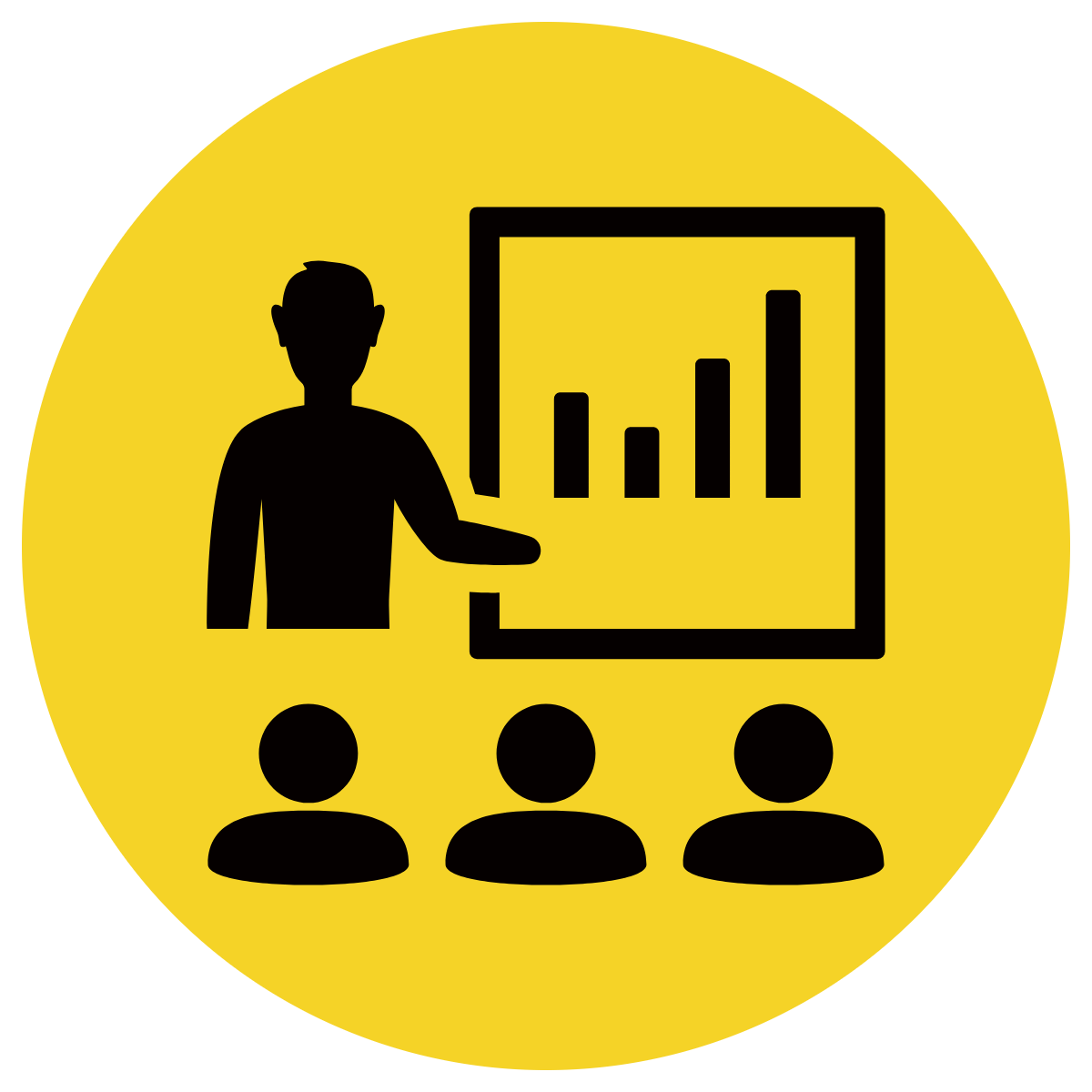 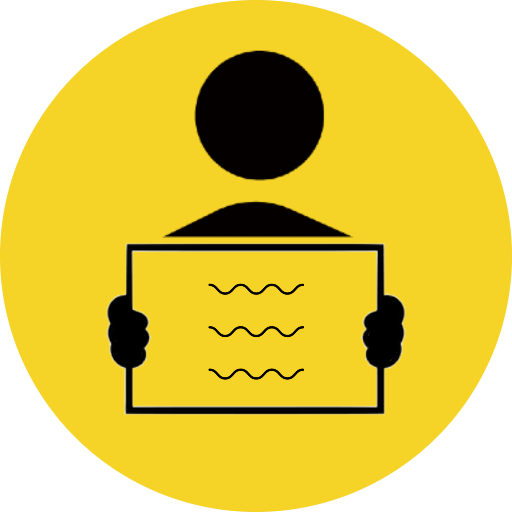 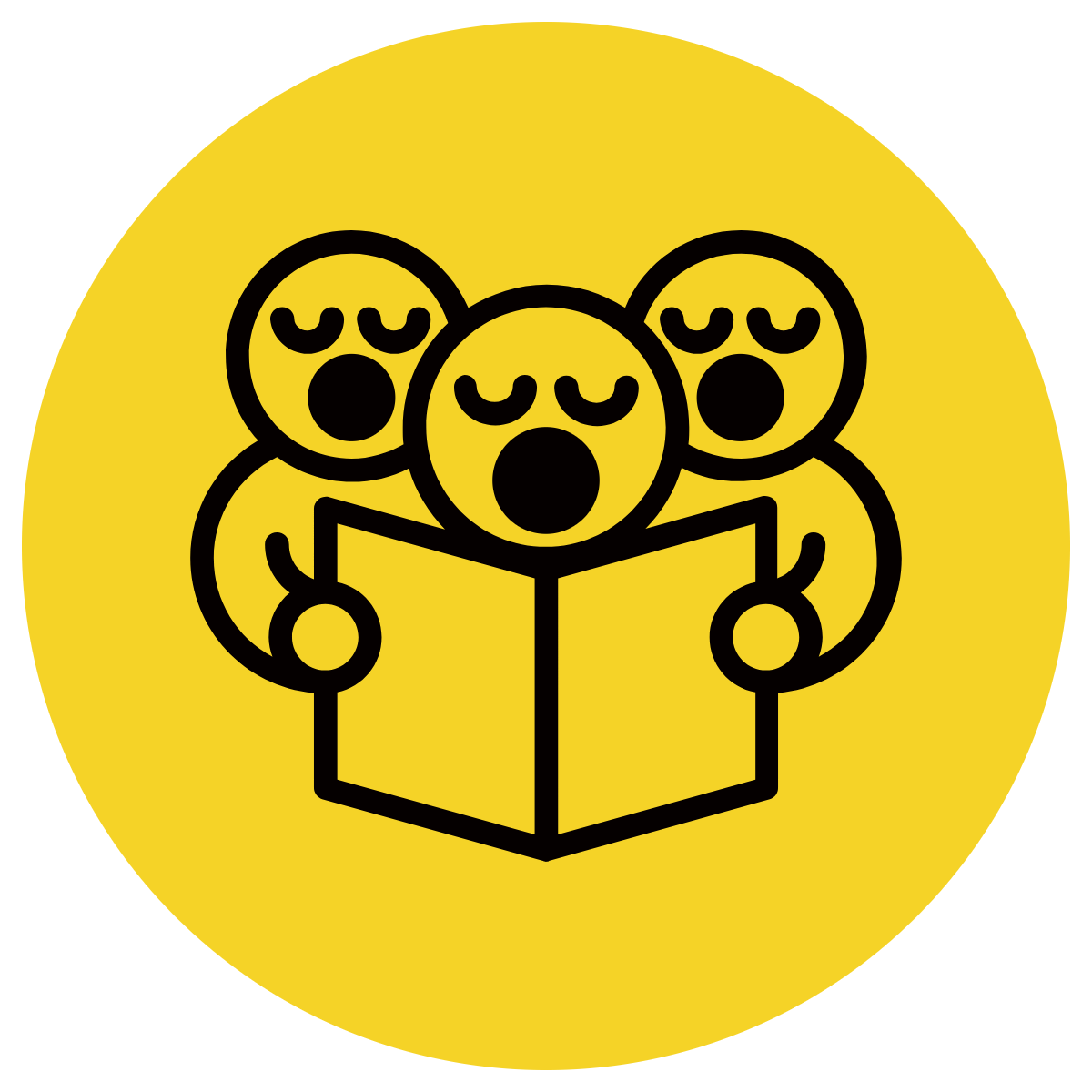 Identify the main information in the sentences.
Combine the sentences into one sentence using your knowledge of sentence combining strategies.
Add punctuation and reread the sentence to make sure it makes sense.
CFU:
What strategy did I use to combine these sentences?

What is another way we could combine these sentences?
Saltwater crocodiles live in the Daintree River.
They are part of the reptile family.
The crocodiles have a lifespan of about 70 years.
Saltwater crocodiles, a member of the reptile family, live in the Daintree River and have a lifespan of about 70 years.
Skill development: We do
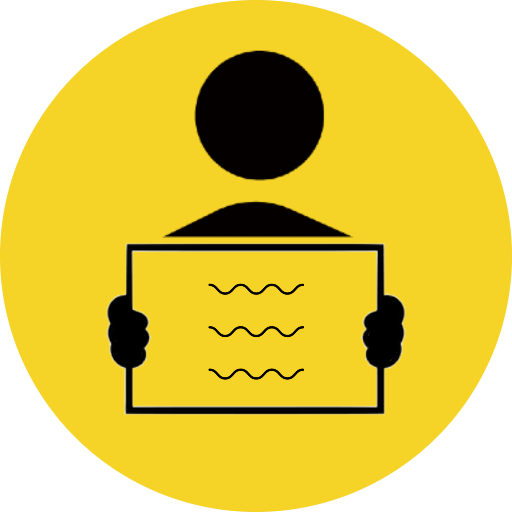 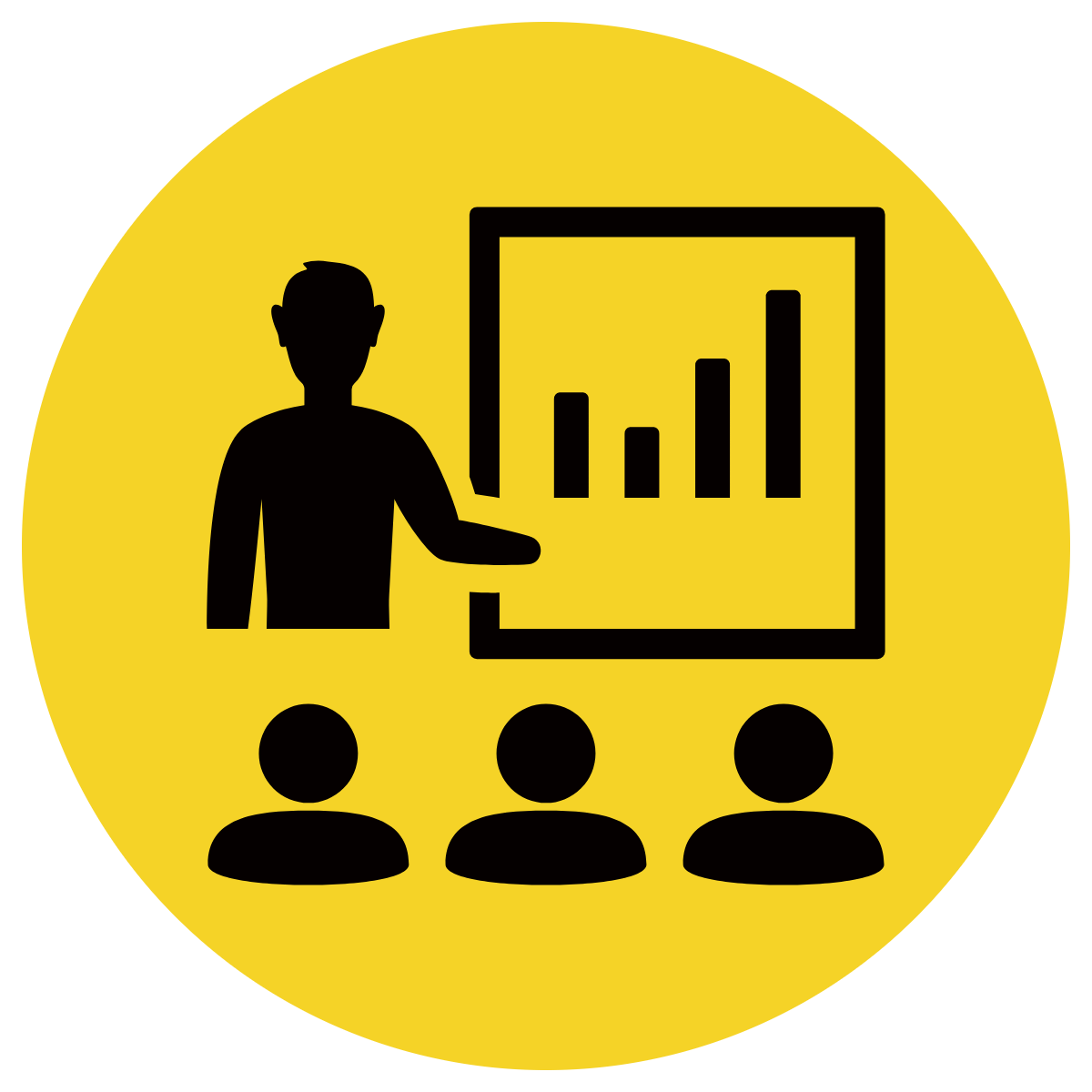 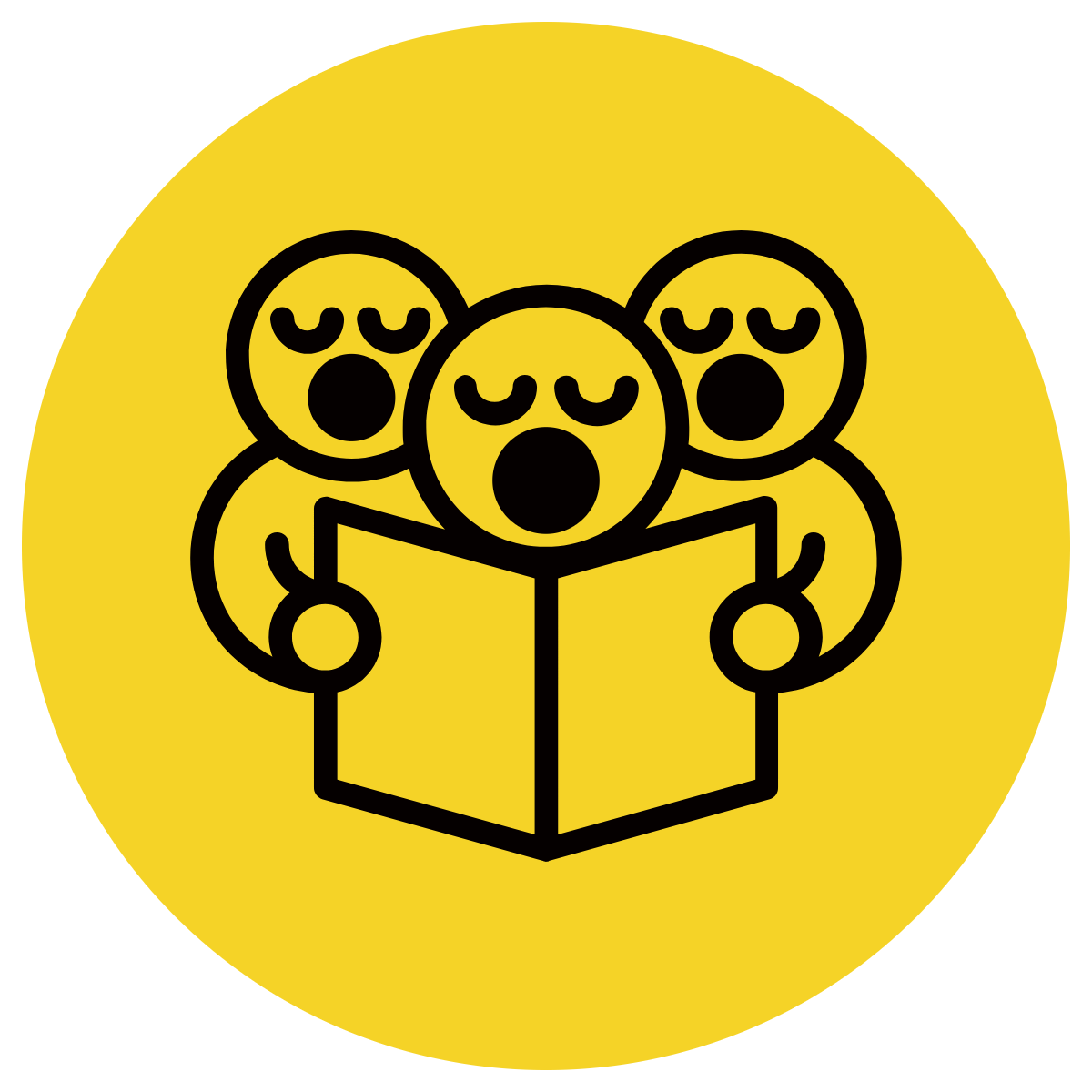 Identify the main information in the sentences.
Combine the sentences into one sentence using your knowledge of sentence combining strategies.
Add punctuation and reread the sentence to make sure it makes sense.
CFU: 
 What is the relative clause in this combined sentence? How is this different to an appositive?
The Prime Minister is the head of the government in many parliamentary systems.
They are responsible for leading the executive branch.
They make key policy decisions.
The Prime Minister, who is the head of the government in many parliamentary systems, is responsible for leading the executive branch and making key policy decisions.
Skill Development: I do
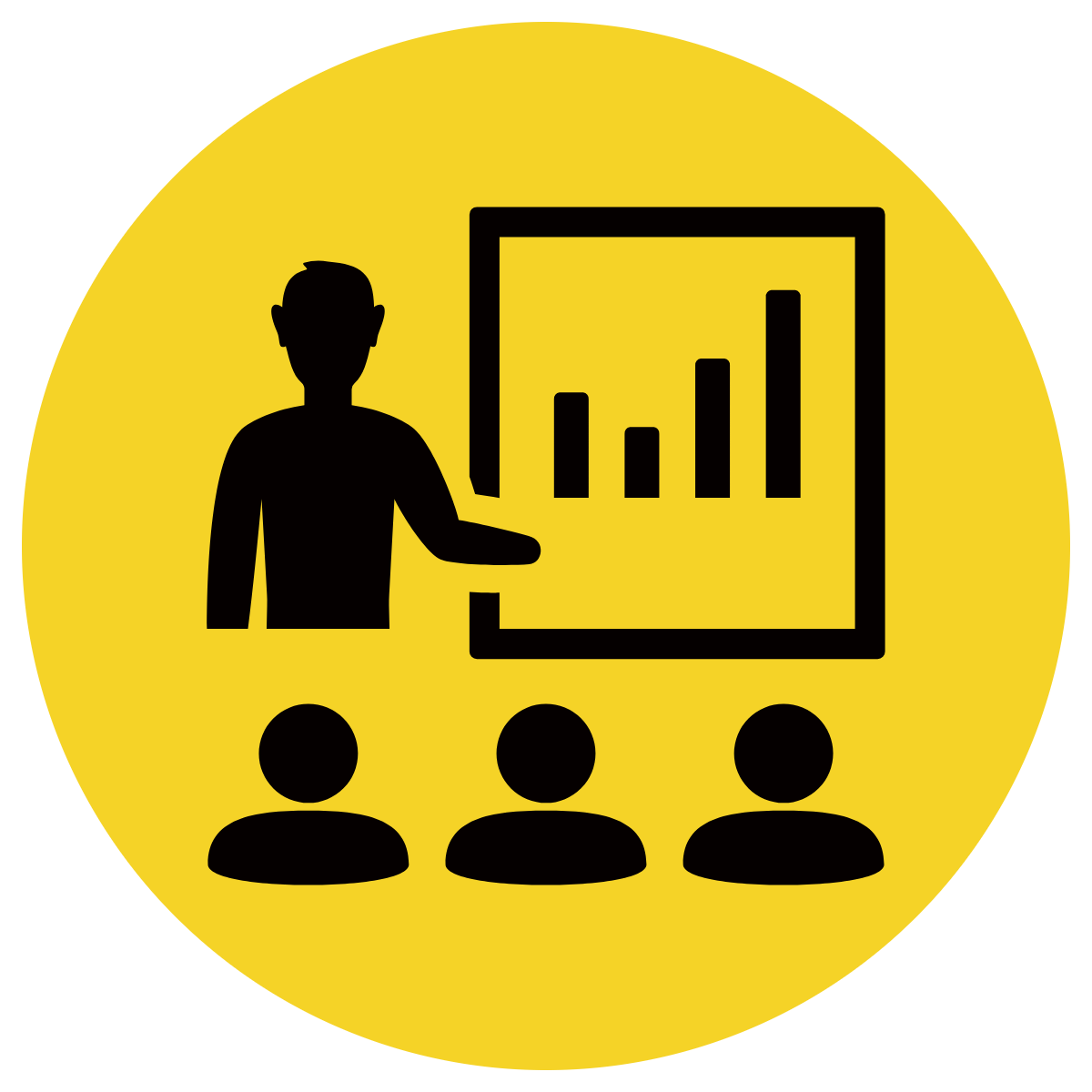 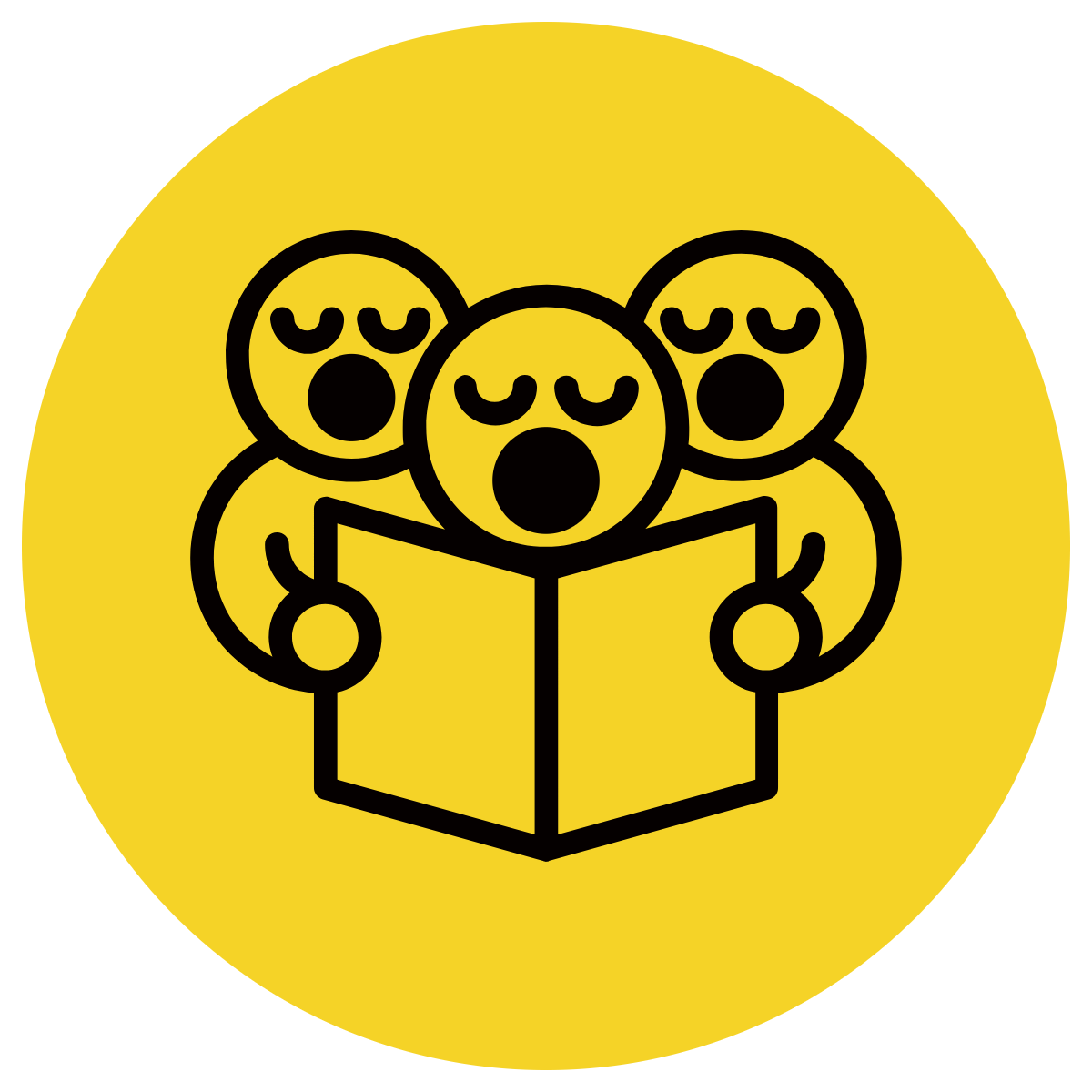 Identify the main information in the sentences.
Combine the sentences into one sentence using your knowledge of sentence combining strategies.
Add punctuation and reread the sentence to make sure it makes sense.
CFU:
What is the pronoun in the combined sentence?

What is the conjunction in the combined sentence?
The Mini Cooper is a car.
They are built in England.
They are very popular.
They often have mechanical issues.
The Mini Cooper, a car built in England, is very popular even though they often have mechanical issues.
Skill Development: We do
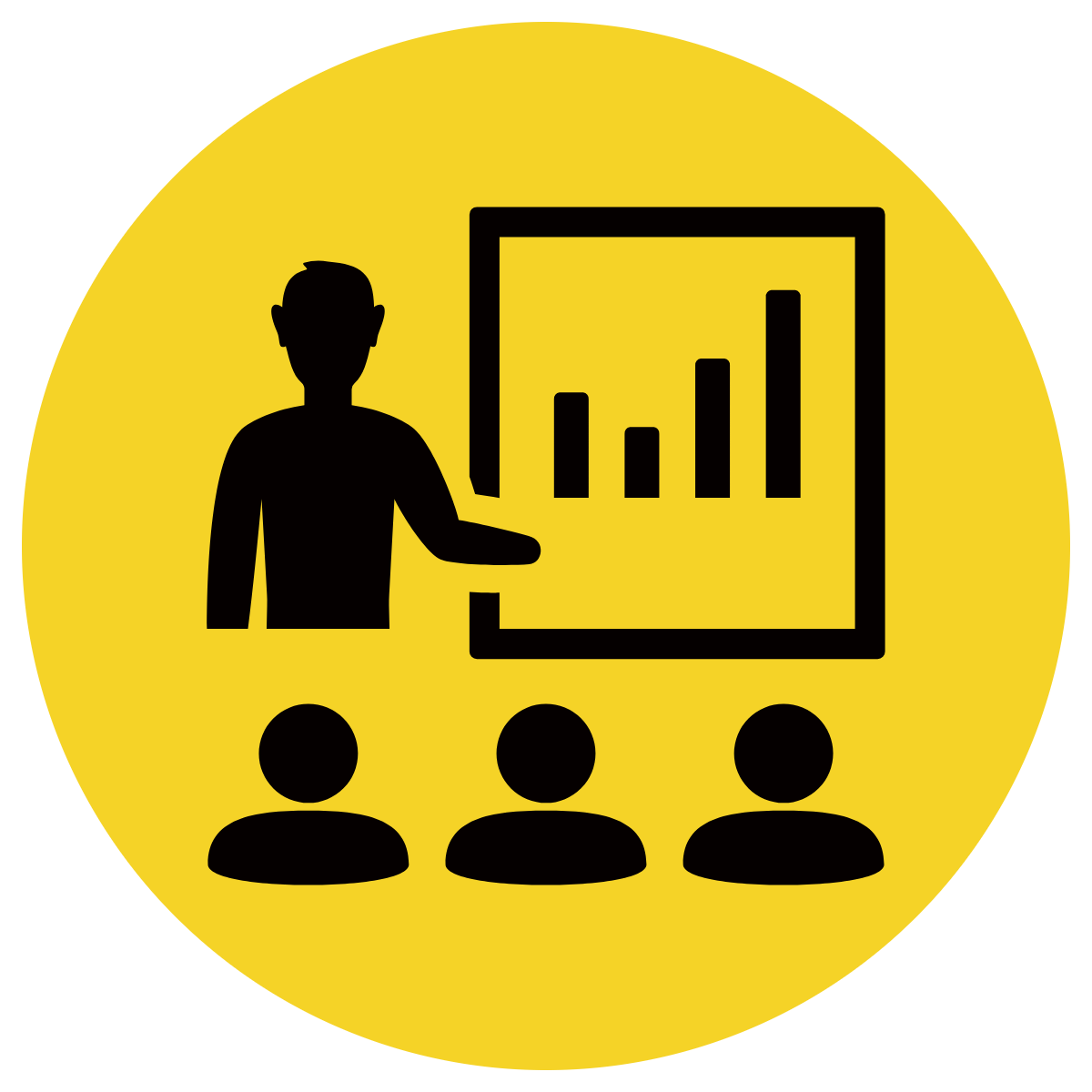 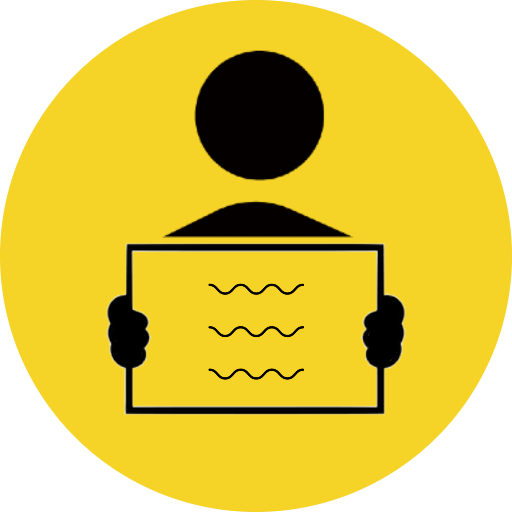 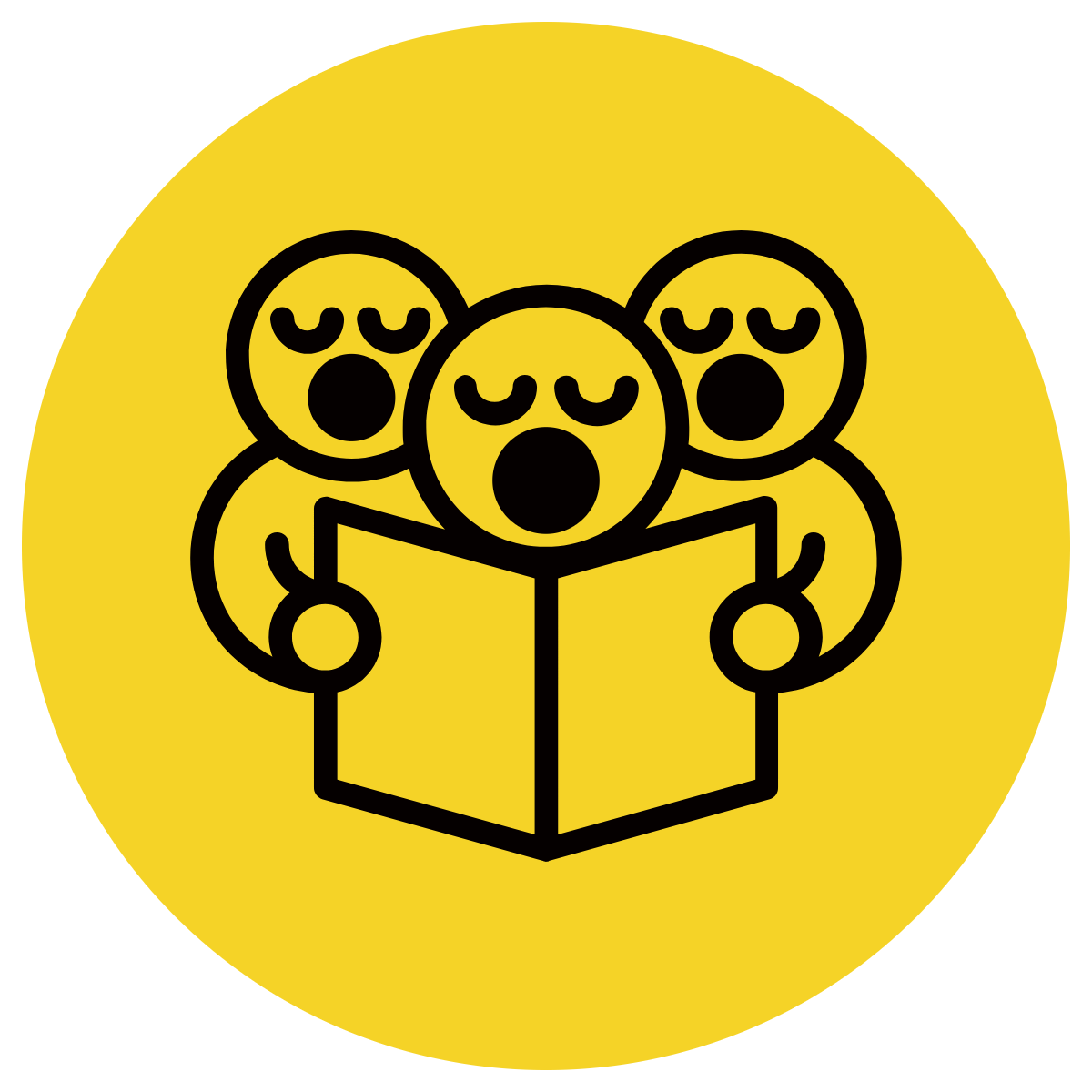 Identify the main information in the sentences.
Combine the sentences into one sentence using your knowledge of sentence combining strategies.
Add punctuation and reread the sentence to make sure it makes sense.
CFU:
What is the pronoun in the combined sentence?

What is the conjunction in the combined sentence?
Australian feral camels were first imported from India 
and Afghanistan.
They are an invasive species.
They are being culled.
They are damaging vegetation and crops.
Australian feral camels, an invasive species first imported from India and Afghanistan, are being culled because they are damaging vegetation and crops.
[Speaker Notes: Pronoun: it
Appositive: a car built in England
Conjunction: even though]
Hinge Point Question
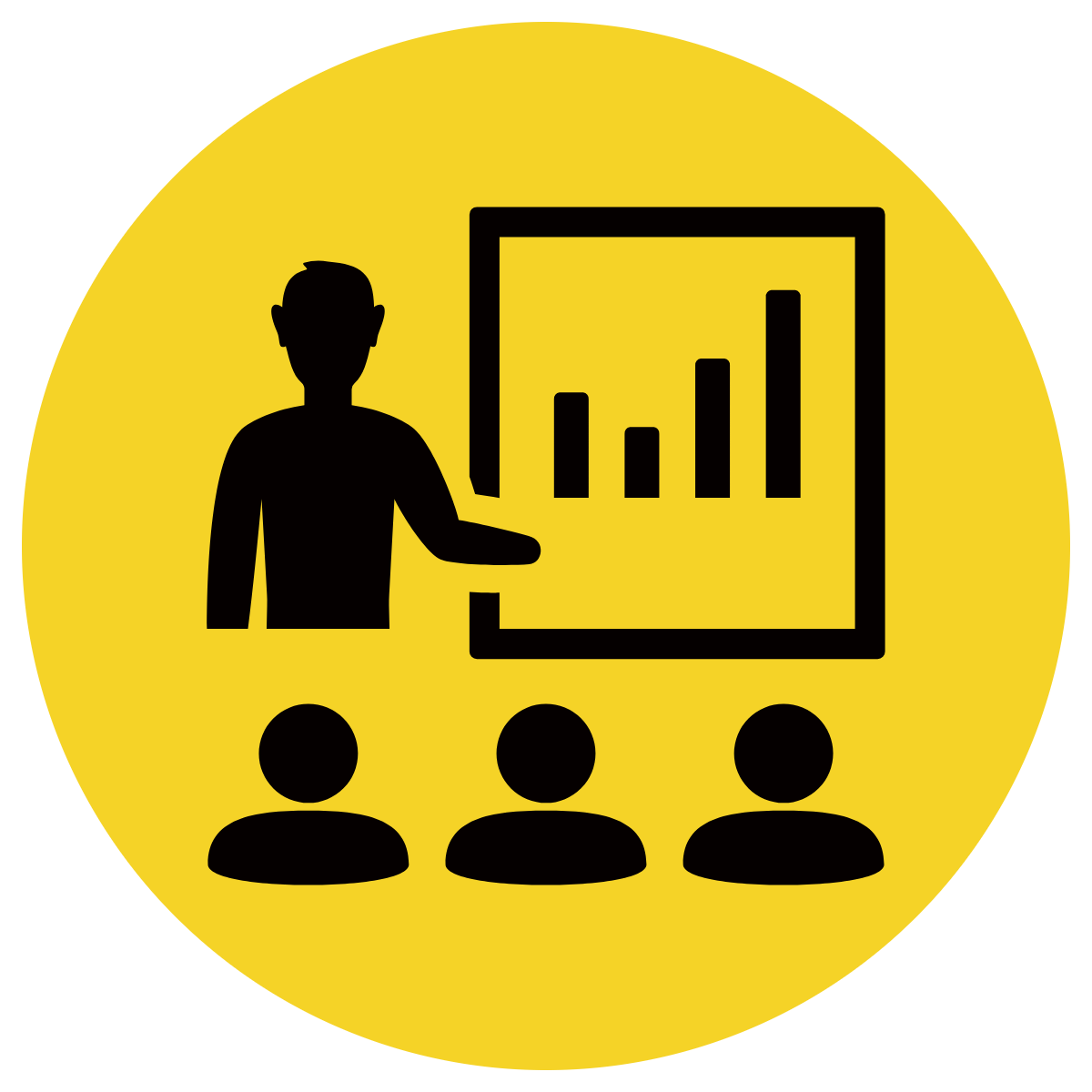 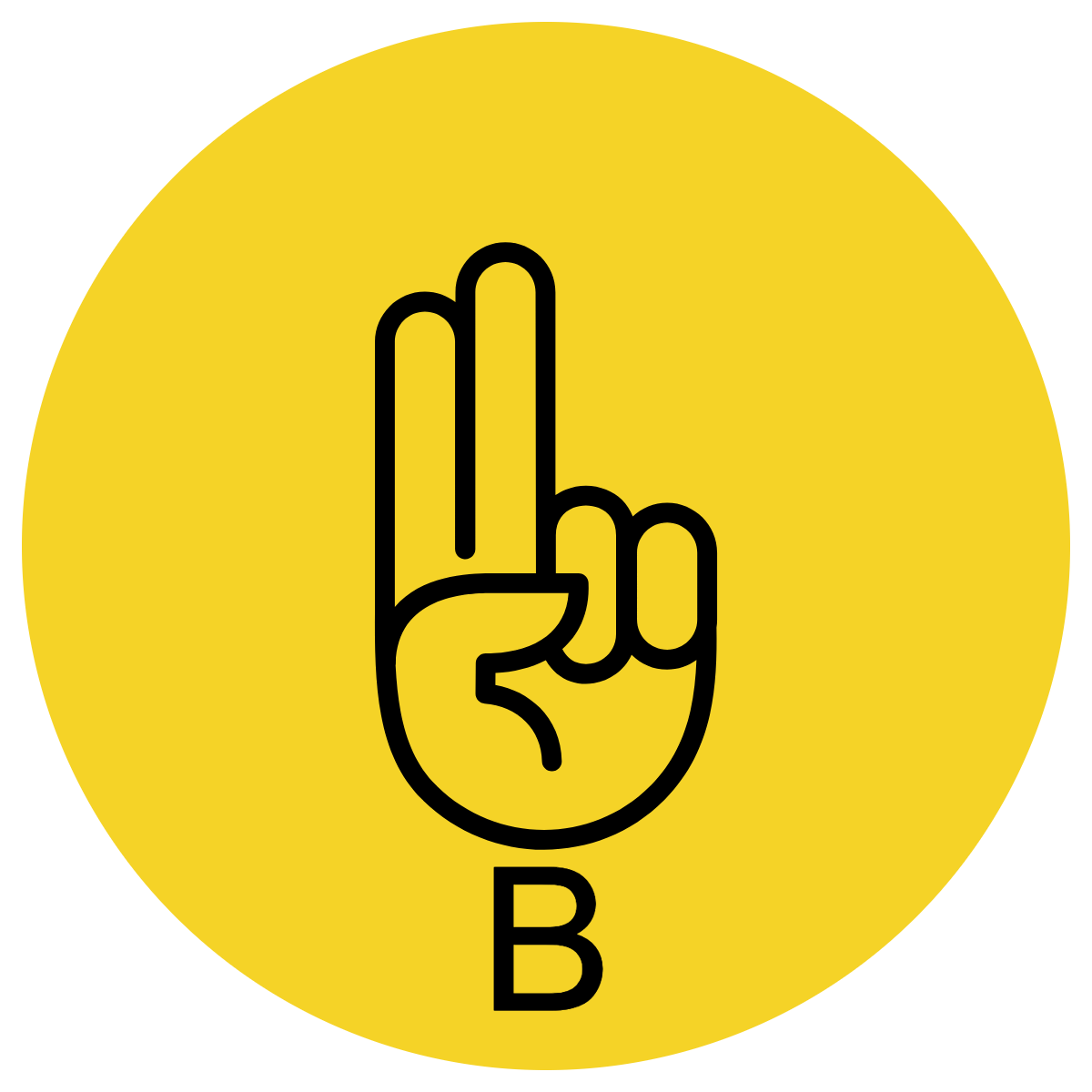 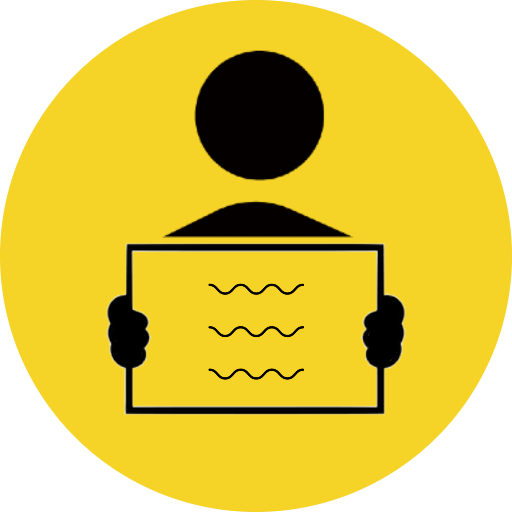 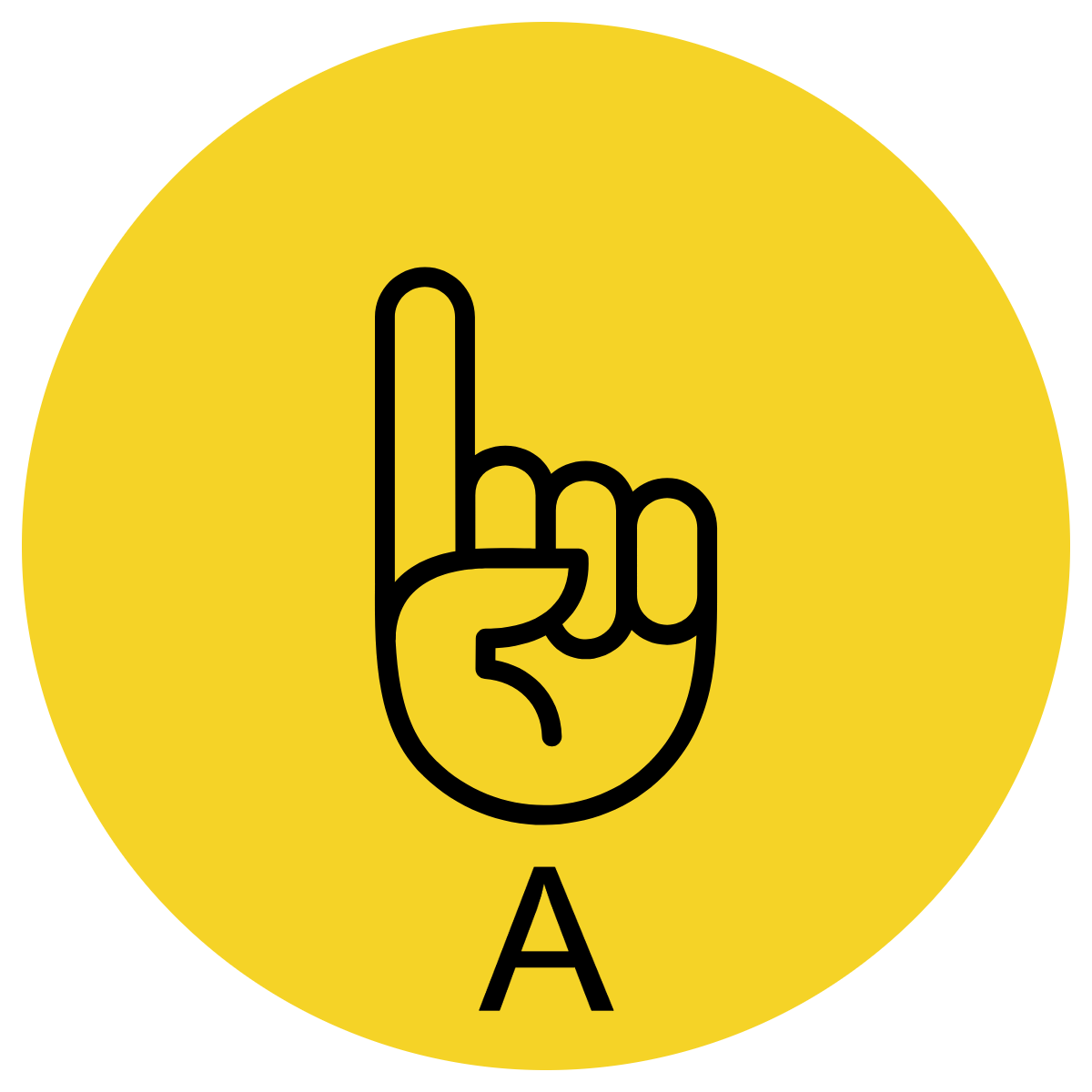 What combined sentence contains all the information of these three sentences:
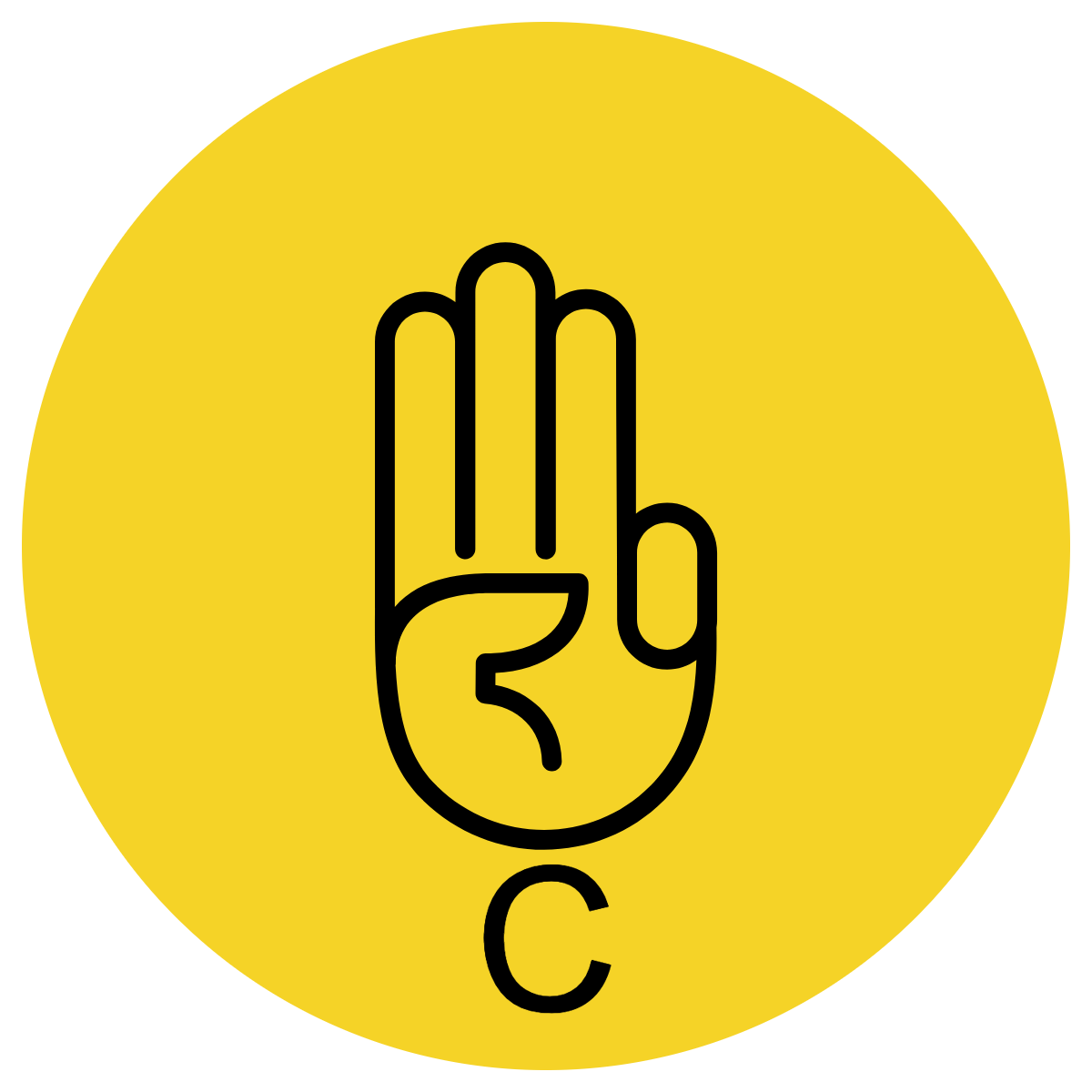 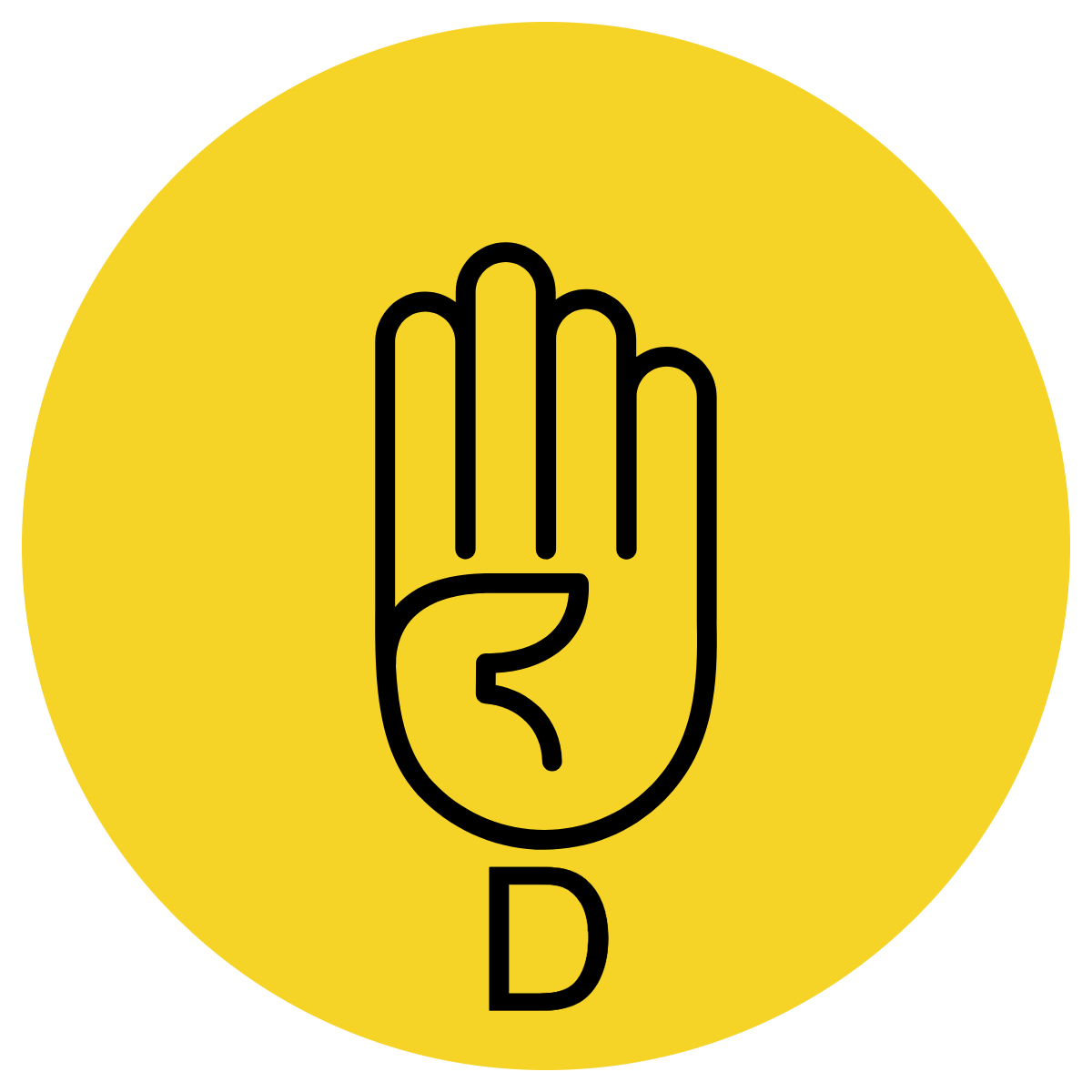 The Eiffel Tower was built in 1887.
The Eiffel Tower in located in Paris. 
It was built to celebrate the centennial of the French Revolution.
It was once the tallest building in the world.
a) The Eiffel Tower was once the tallest building in the world and was built in Paris to celebrate the 	 Centennial of the French Revolution.

b) The Eiffel Tower, once the tallest building in the world, was built in 1887 in Paris to celebrate the  centennial of the French Revolution.

c) The Eiffel Tower was build in 1887 in Paris to celebrate the centennial of the French Revolution.

d) The Eiffel Tower was build in Paris in 1887.
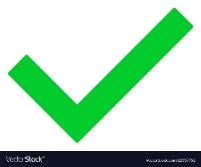 Skill development: You do
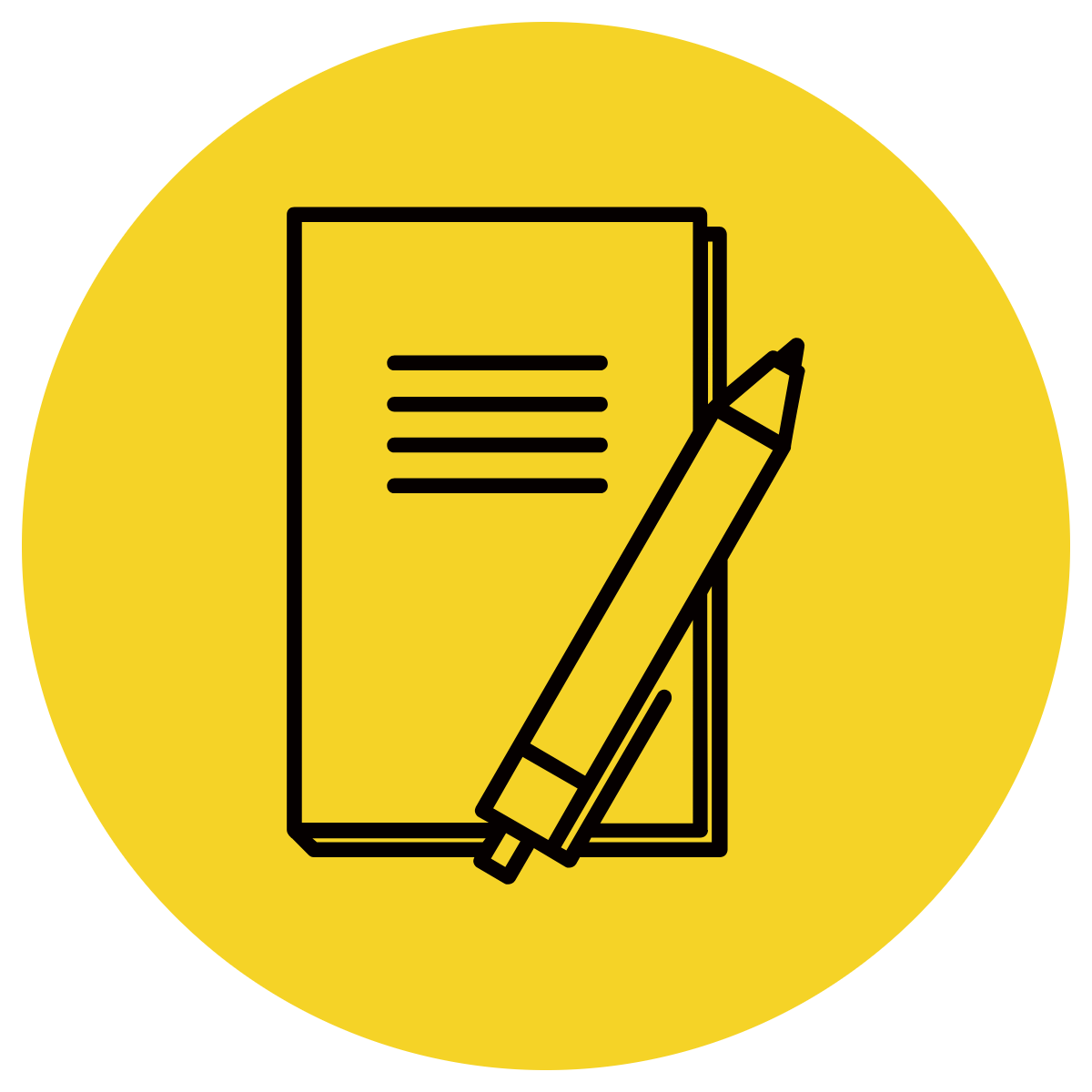 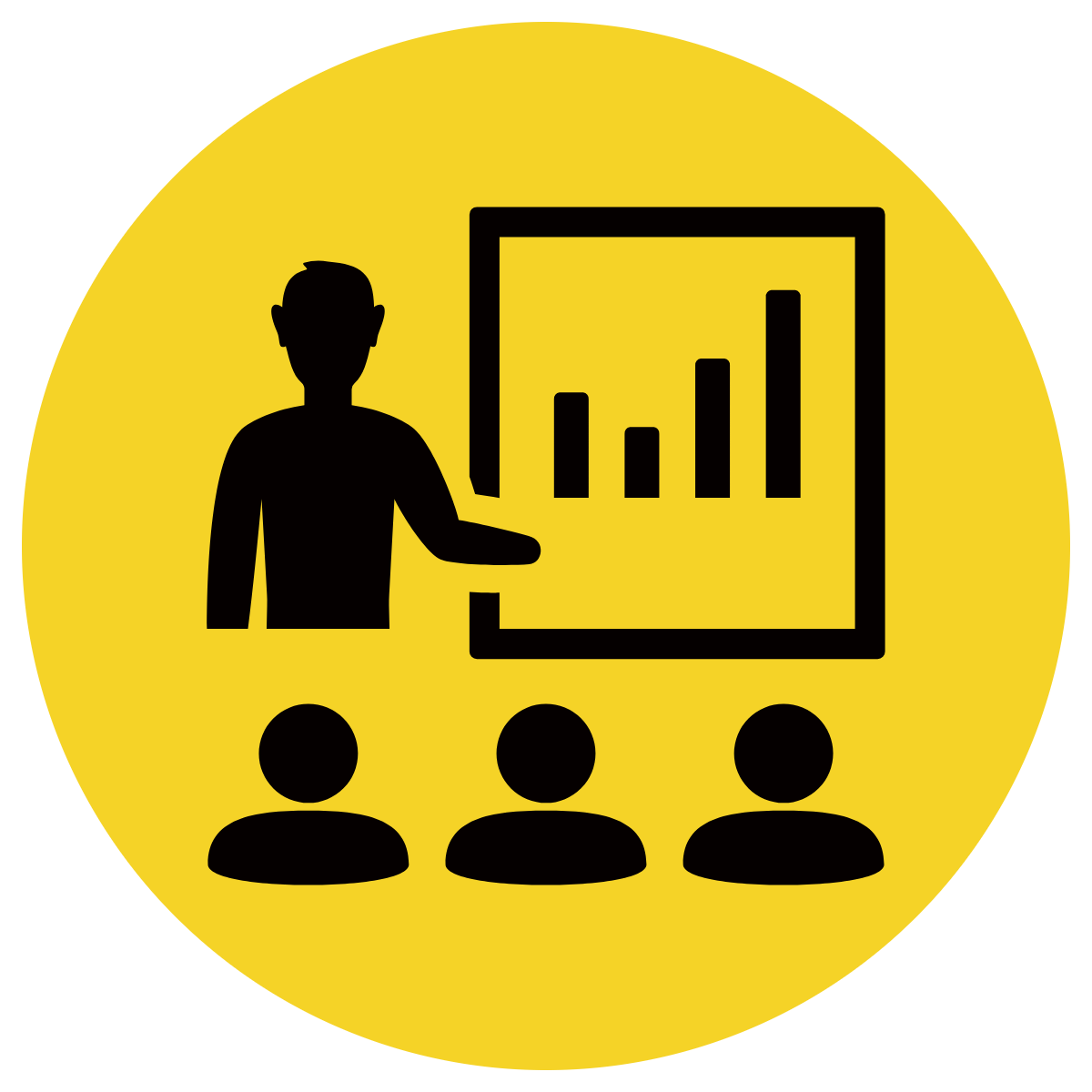 Identify the main information in the sentences.
Combine the sentences into one sentence using your knowledge of sentence combining strategies.
Add punctuation and reread the sentence to make sure it makes sense.
Polar ice-caps are melting. 

Polar ice-caps are also known as polar ice sheets.

They are melting because of global warming. 

This causes rising sea levels.
Skill development: You do
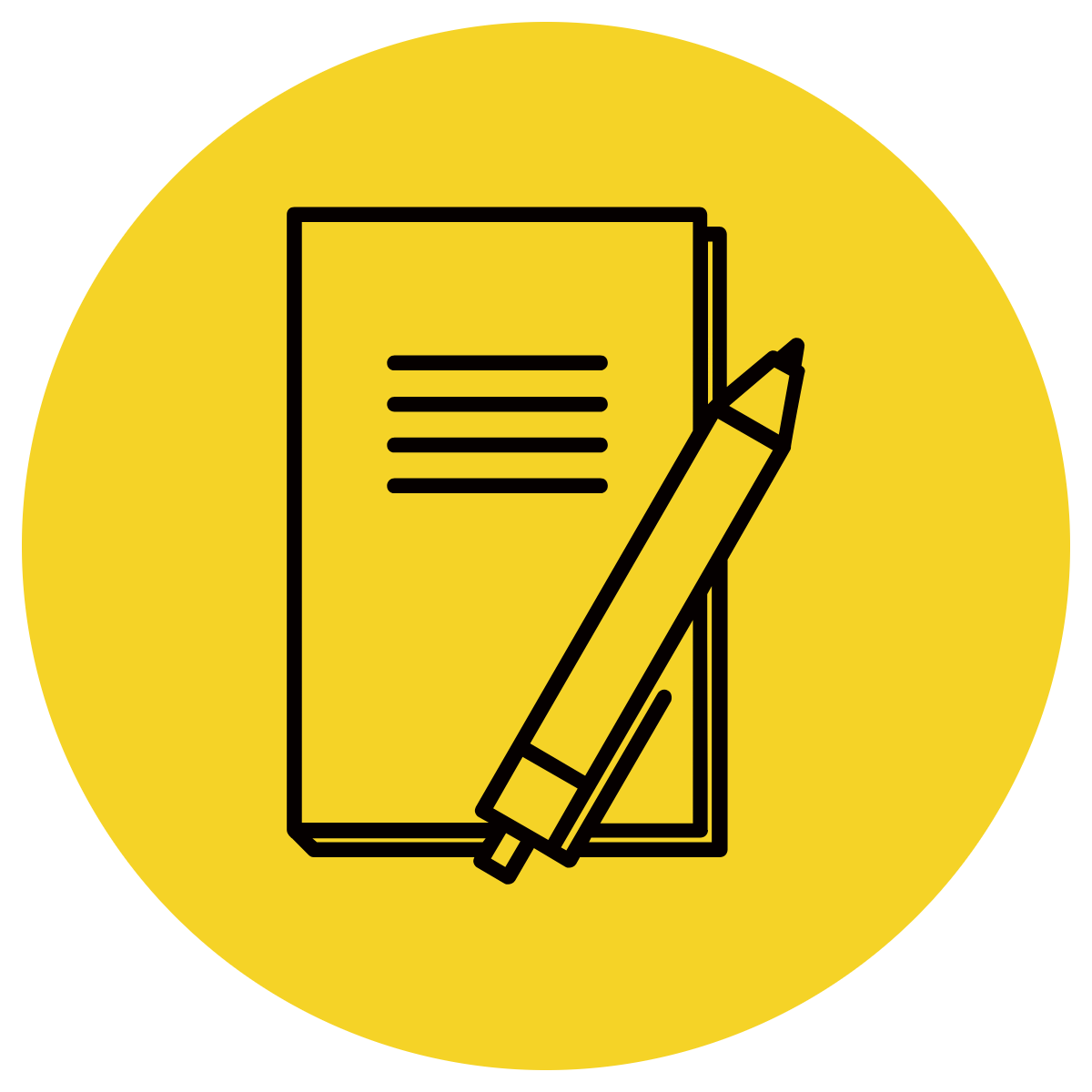 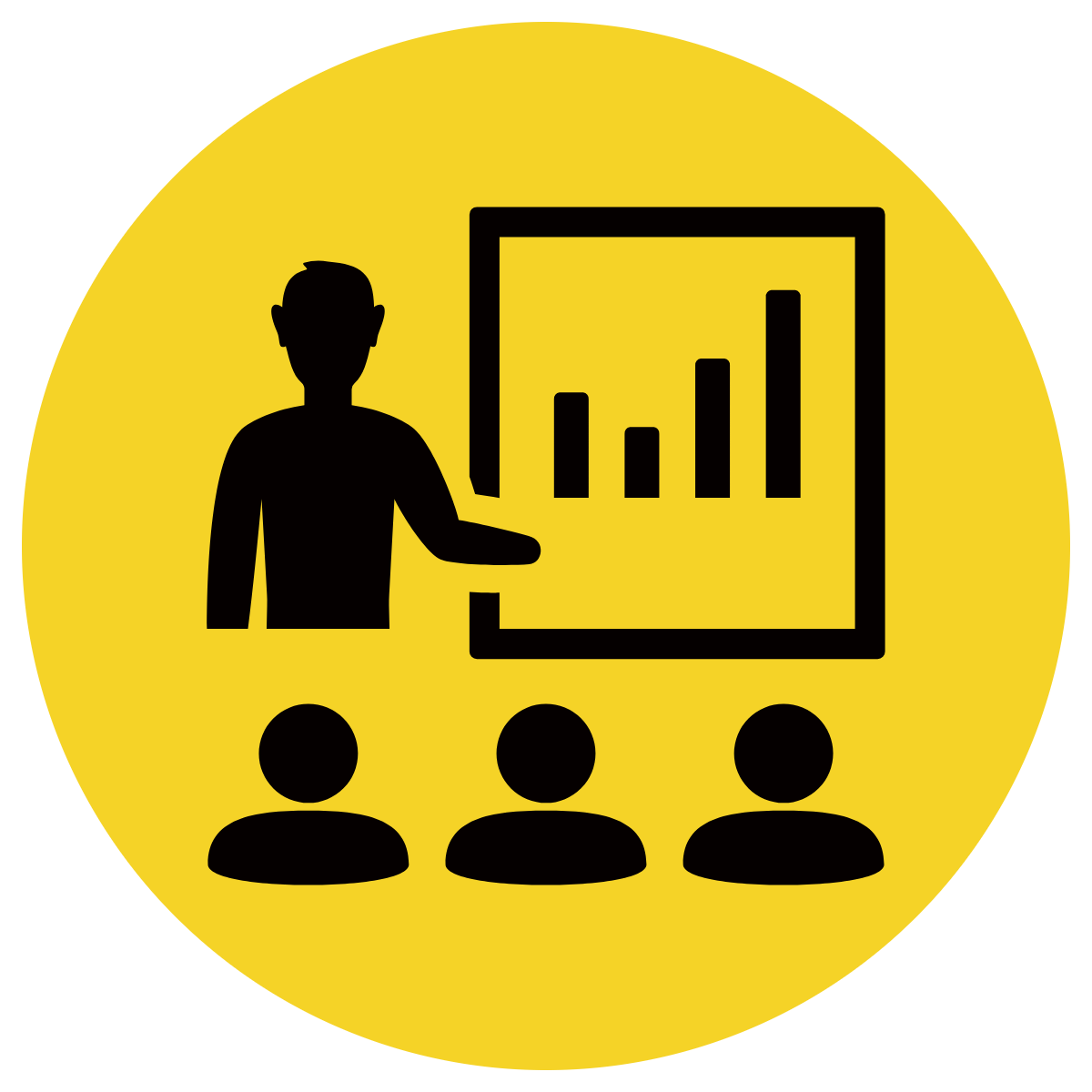 Identify the main information in the sentences.
Combine the sentences into one sentence using your knowledge of sentence combining strategies.
Add punctuation and reread the sentence to make sure it makes sense.
Add in examples from curriculum content/reading topics here.